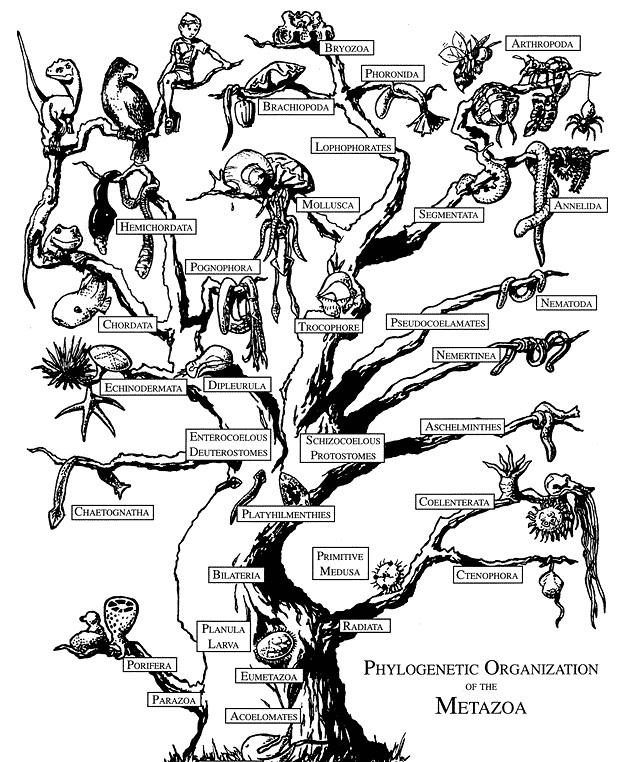 EVOLUTION
https://www.youtube.com/watch?v=tq6be-CZJ3w
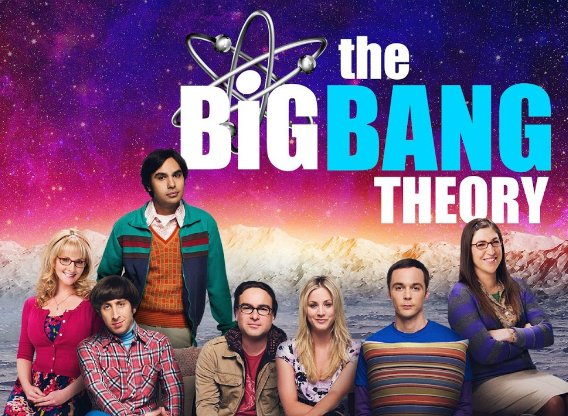 https://goo.gl/gt35o1
https://www.youtube.com/watch?v=tq6be-CZJ3w
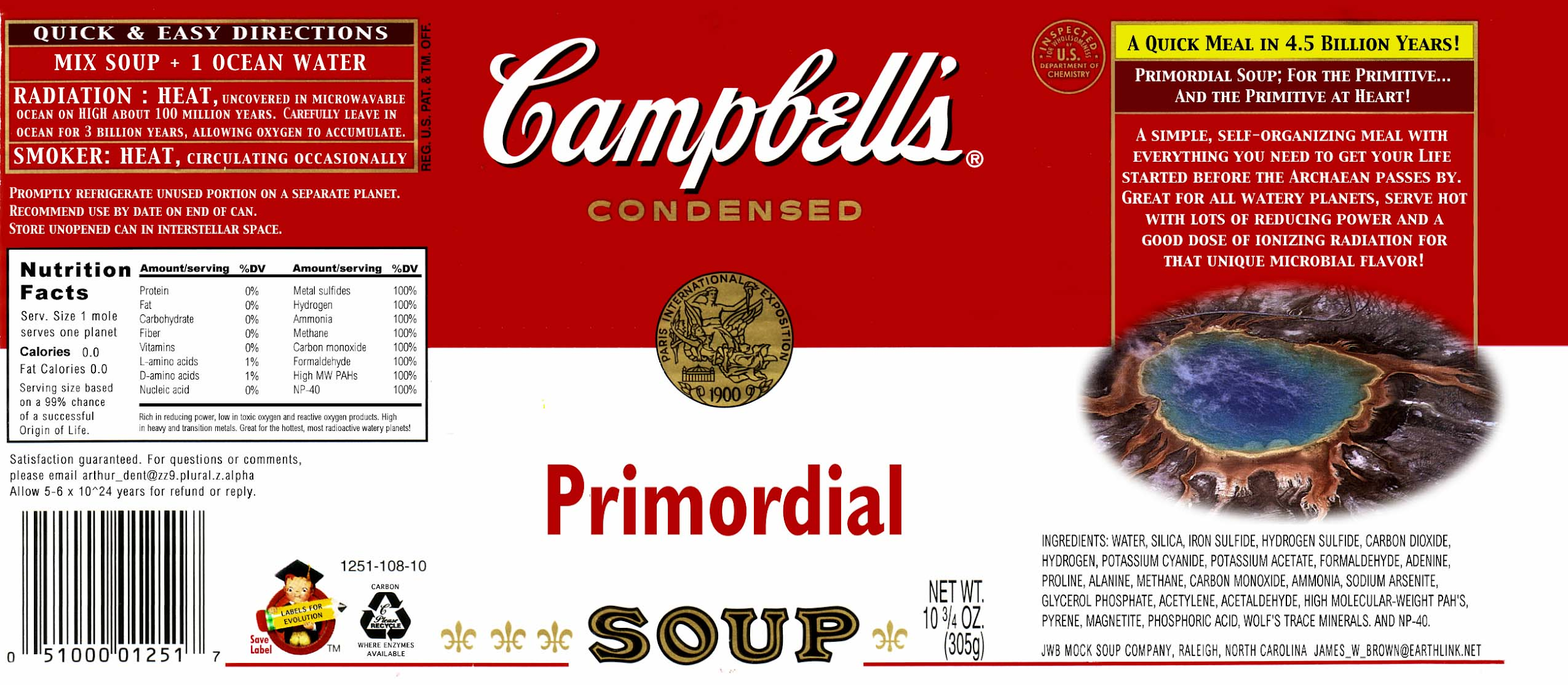 The Origin of Life:  
Spontaneous Generation vs. Biogenesis
A few hundred years ago, people believed in spontaneous generation (a.k.a. abiogenesis) of organisms.  They thought living things could just appear out of nowhere.  Francesco Redi’s fly experiment disproved this theory.
Proved biogenesis: living things only come from other living things.
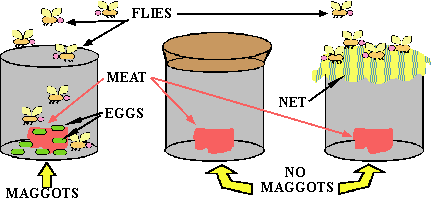 Louis Pasteur → helped disprove spontaneous generation
Pasteurization:  kills the germs (bacteria) in your milk
Once the germs are dead, they cannot grow back.
“It takes life to make life.” (Biogenesis)
(Cell theory: cells come from pre-existing cells.)
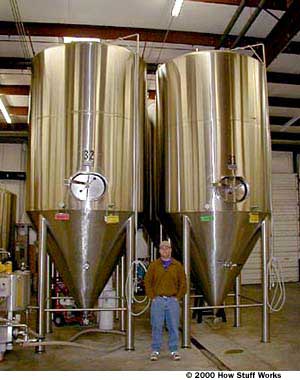 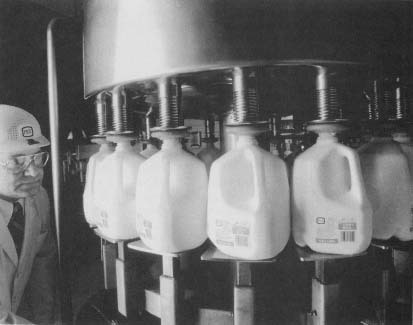 **Stanley Miller and Harold Urey → created a system that simulated the environment of early earth.  It contained water to simulate the oceans, and a mix of ammonia (NH3), methane (CH4), and CO2 to simulate the atmosphere.
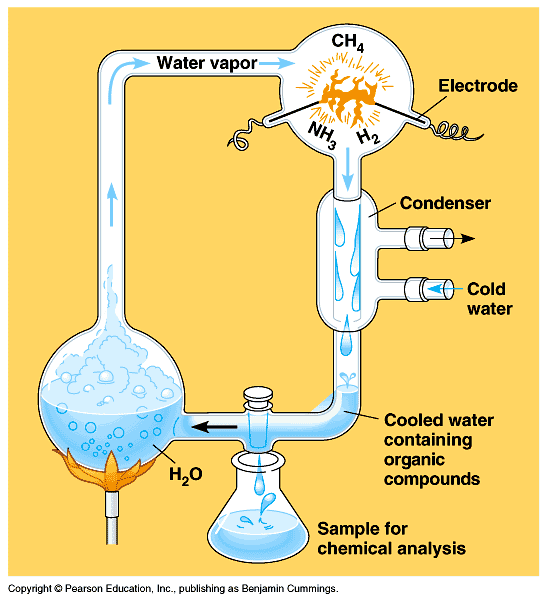 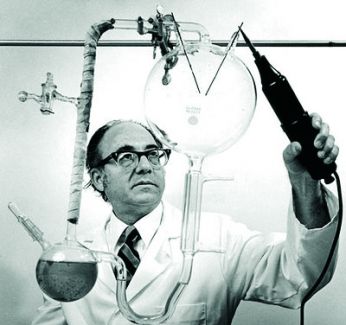 Ask yourself:
Where did life come from?
How did all different kinds of life develop?
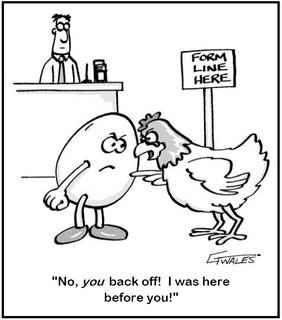 The History of Life – Geologic Time Scale
Based on the evidence that geologists have found in the earth, our planet is approximately 4.6 billion years old.
That’s 4,600,000,000 years.
(Think of 4 million years, then time that by a thousand!)
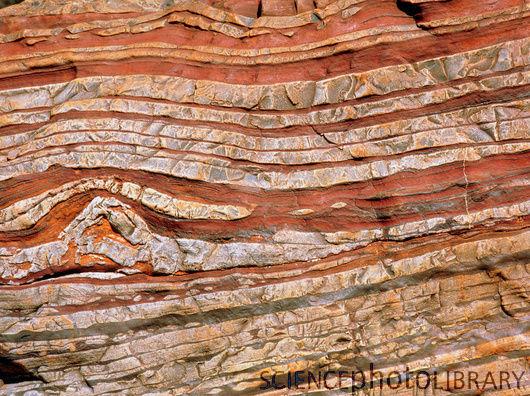 The History of Life – Geologic Time Scale
At the beginning, earth had no oxygen or life.
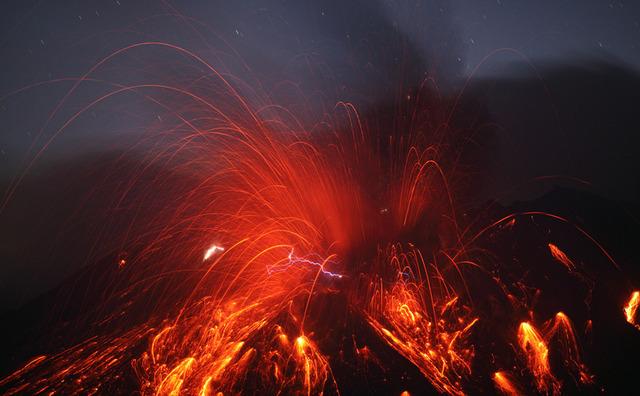 https://video.nationalgeographic.com/video/hydrothermal-vents
Where did life begin?
Hydrothermal Vents:  Many scientists now believe that life first began with ancient bacteria that used the heat and chemicals spewing from within the earth to create energy. (Life started in underwater!)
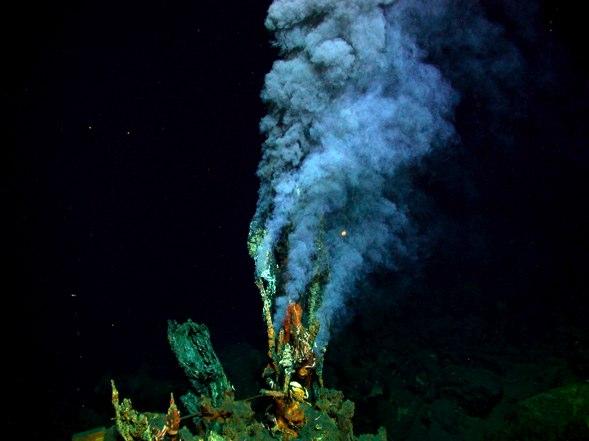 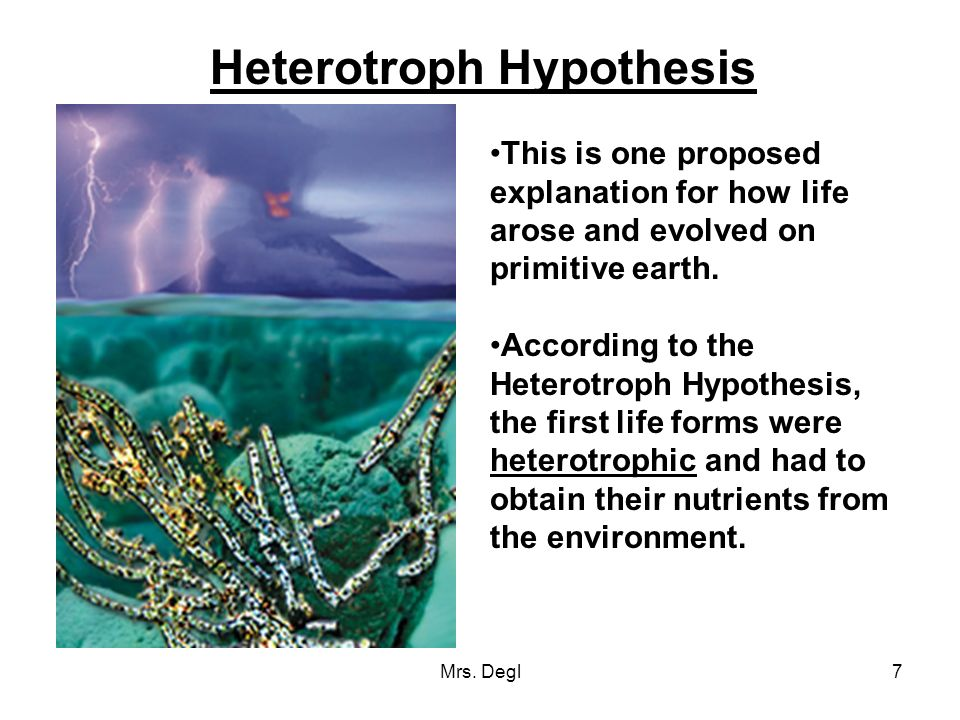 The History of Life – Geologic Time Scale
Bacteria (anaerobic) were the first organism on earth.  They first appeared about 3.6 billion years ago.    
Before that RNA  https://www.youtube.com/watch?v=VYQQD0KNOis
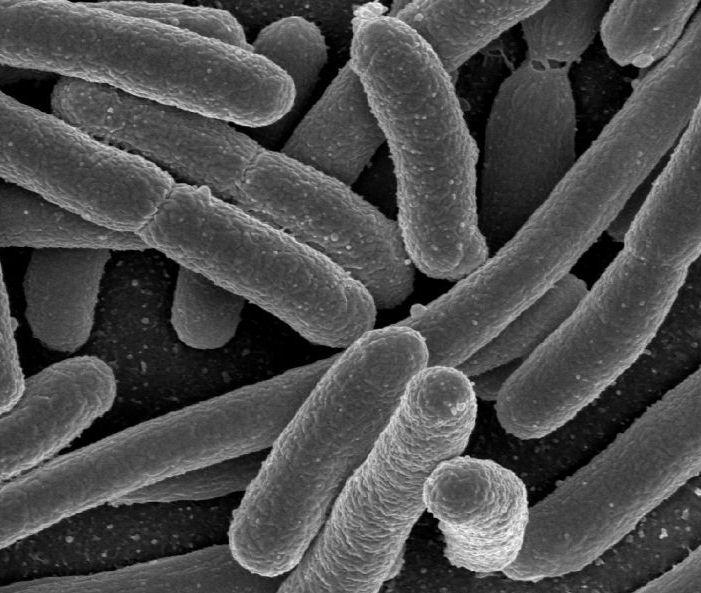 “Chemosynthetic”:
Ate Poisonous Chemicals
(like sulfur)

Breathed out Oxygen
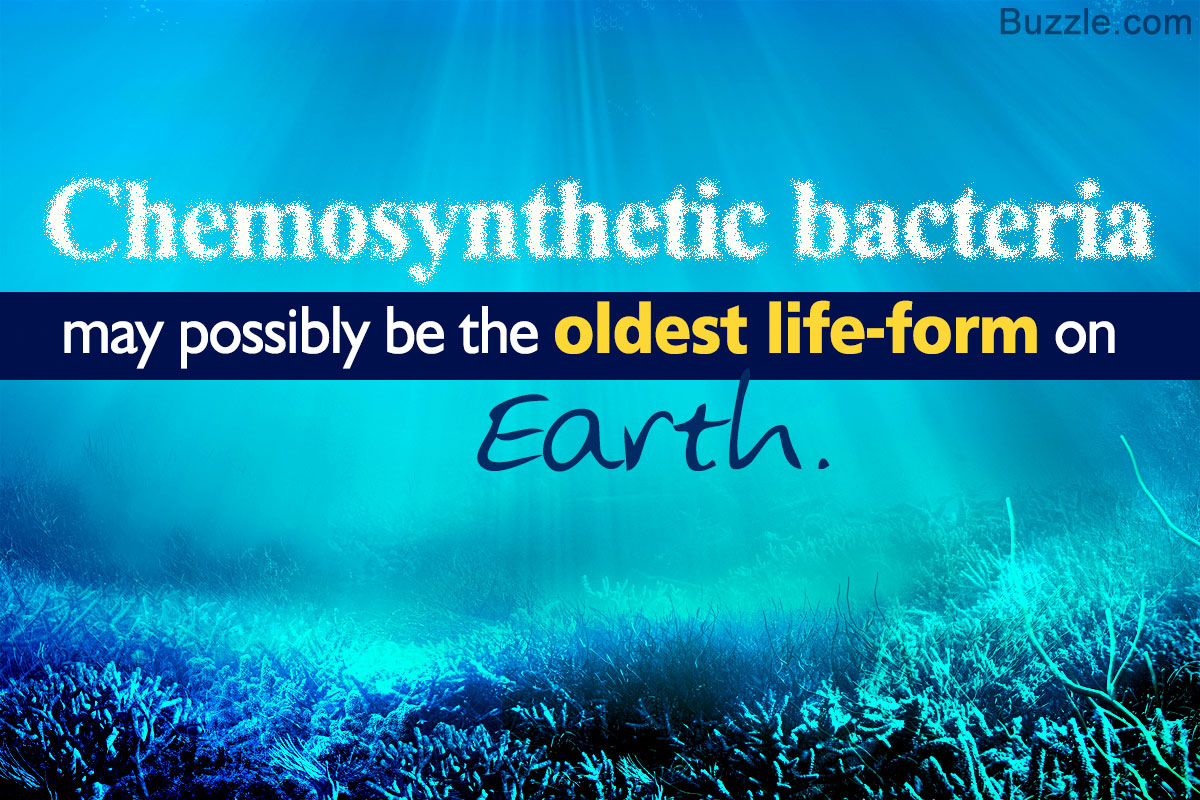 The History of Life – Geologic Time Scale
Bacteria:    Prokaryotes (made of only one cell with 
no nucleus and anaerobic they did not need oxygen. Instead, they made oxygen that would allow future life to be able to breathe (like us!).
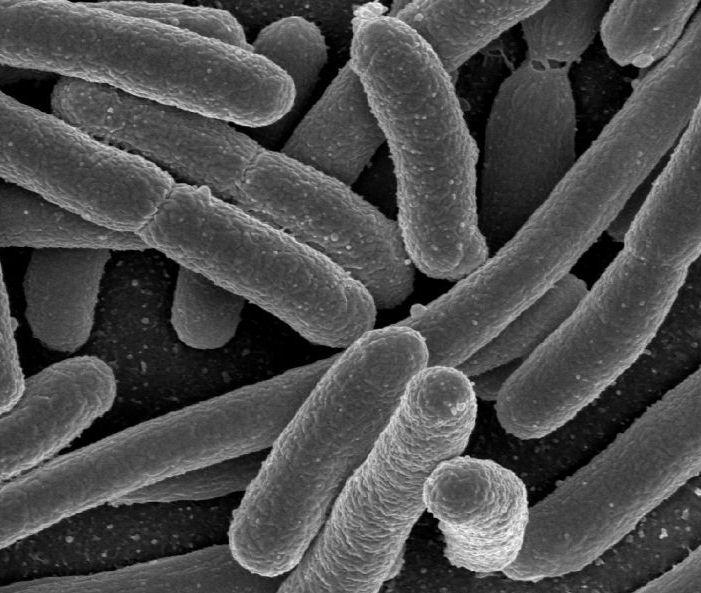 “Chemosynthetic”:
Ate Poisonous Chemicals
(like sulfur)

Breathed out Oxygen
Geologic Time Line:    
History of the Earth
Geologic Time Line:    History of the Earth
Earth’s history is divided into eras.
Each era ends or begins with big events like mass extinctions.





b.y.a. = billion years ago
m.y.a. = million years ago
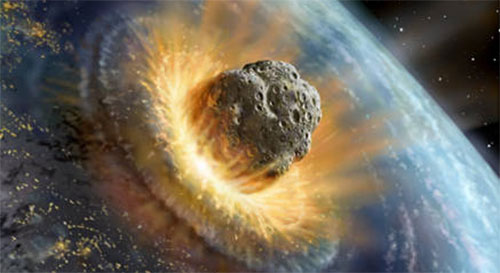 Precambrian Era:4.6 bya – 580 mya
Formation of atmosphere, land, and oceans.
1st organism → chemosynthetic bacteria 
				(ate chemicals)
2nd organism →photosynthetic bacteria
				(used sunlight)
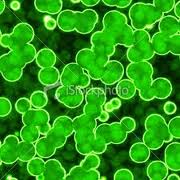 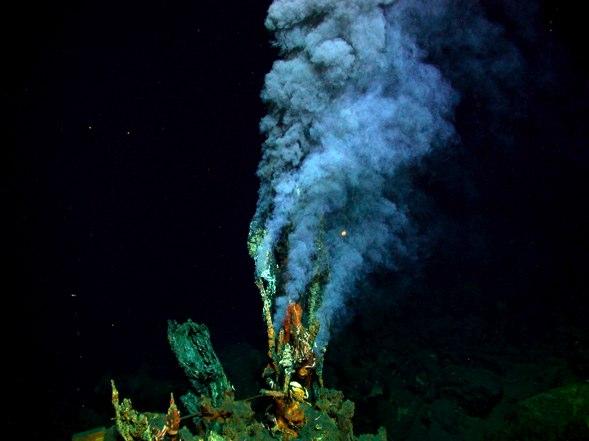 Endosymbiosis
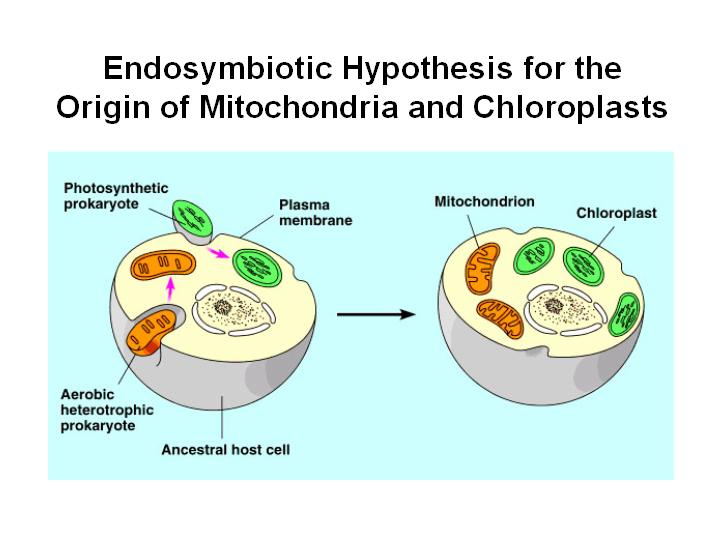 Precambrian Era:4.6 bya – 580 mya
87% of Earth’s history (lasted 4 billion years)
Not much life on earth for the first 4 billion years
Eukaryotes appear 1.8 bya→ Precambrian ends with the Cambrian Explosion.
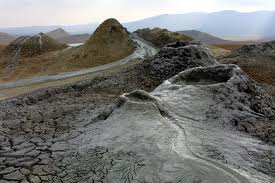 Paleozoic Era:580 mya – 245 mya
Started with the Cambrian Explosion: development of thousands of new species that formed around the same time.
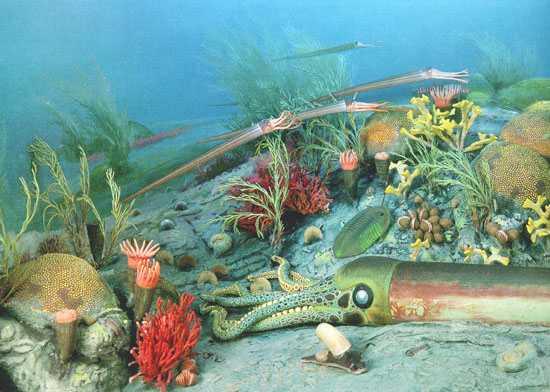 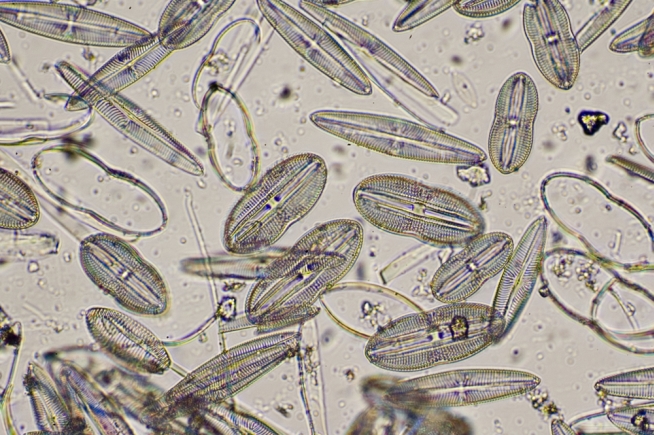 Paleozoic Era:580 mya – 245 mya
Sponges, Starfish, and then fish in ocean
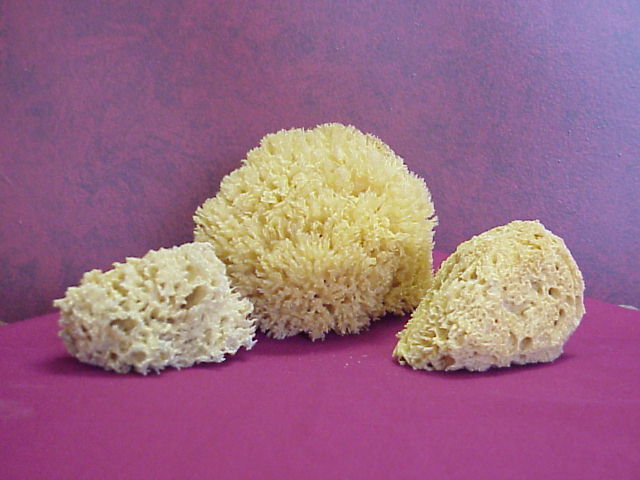 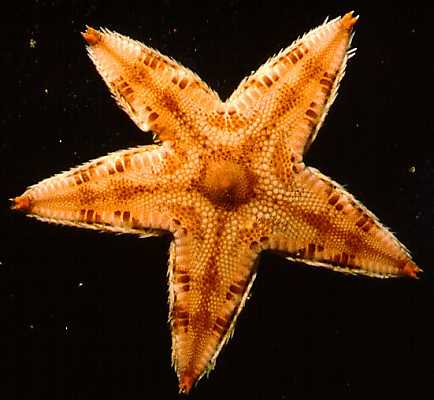 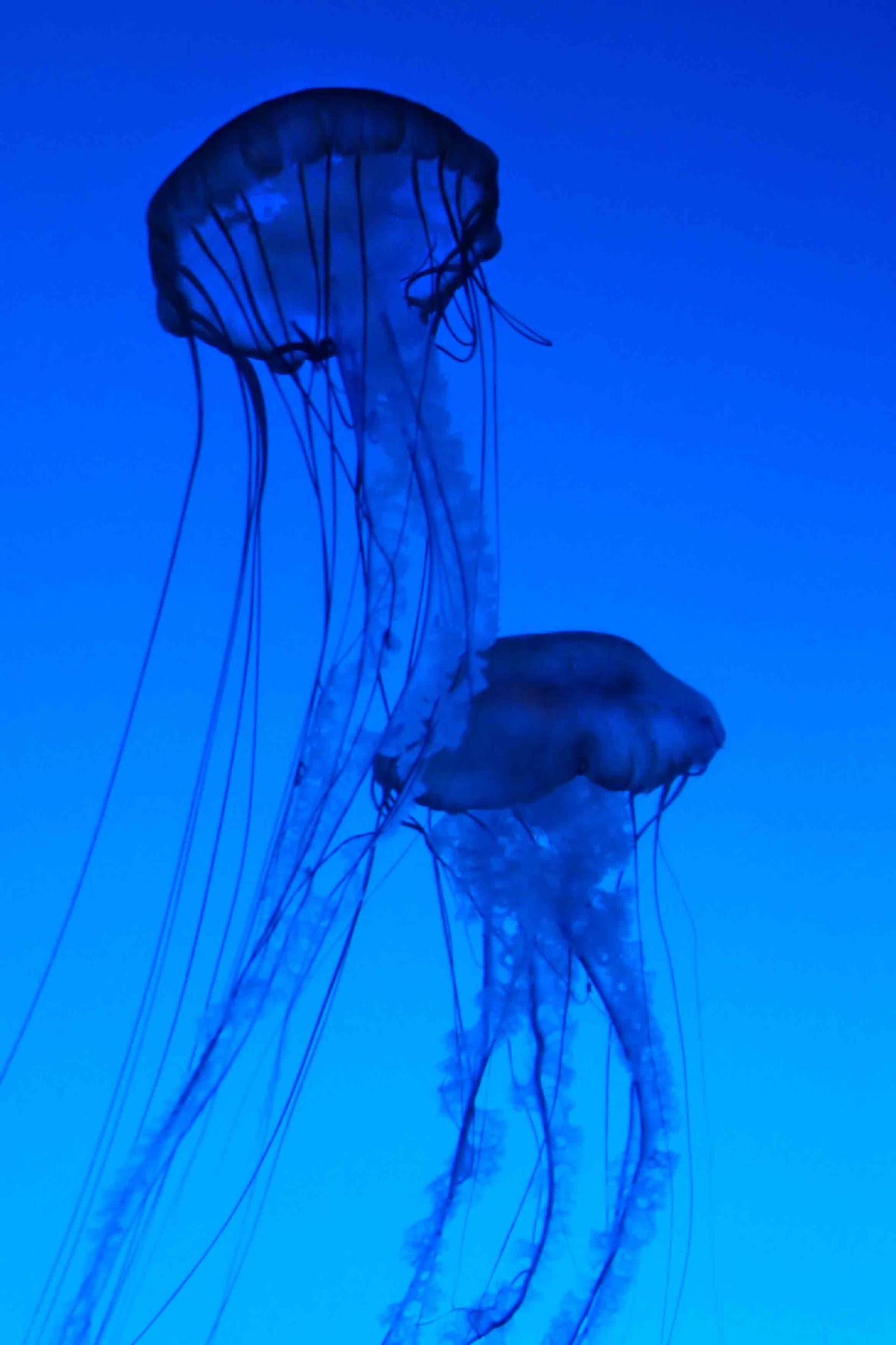 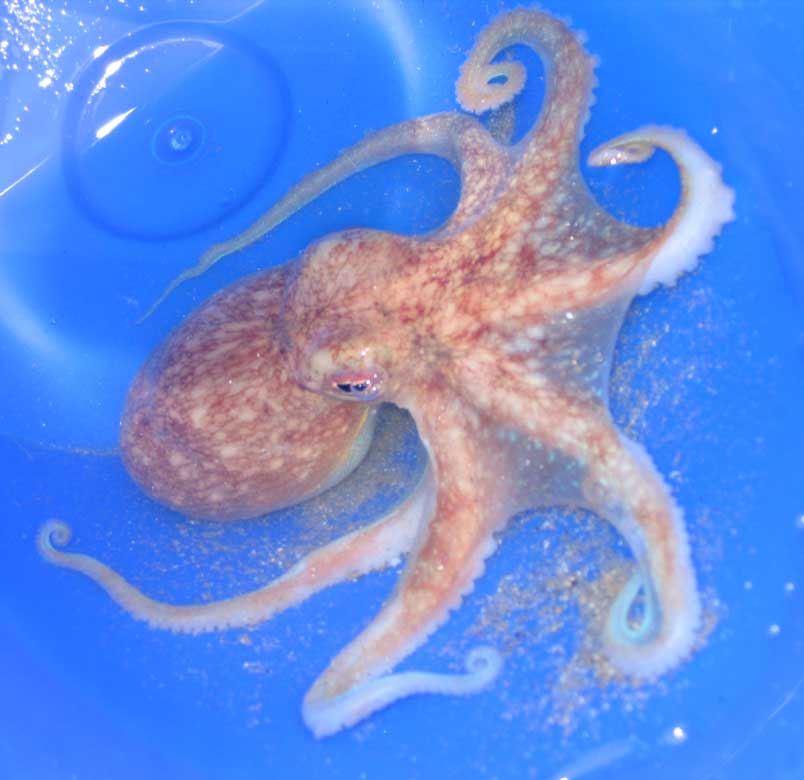 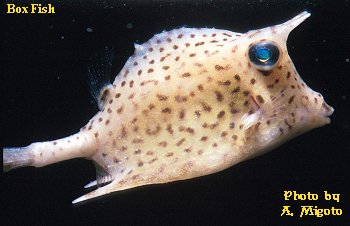 Paleozoic Era:580 mya – 245 mya
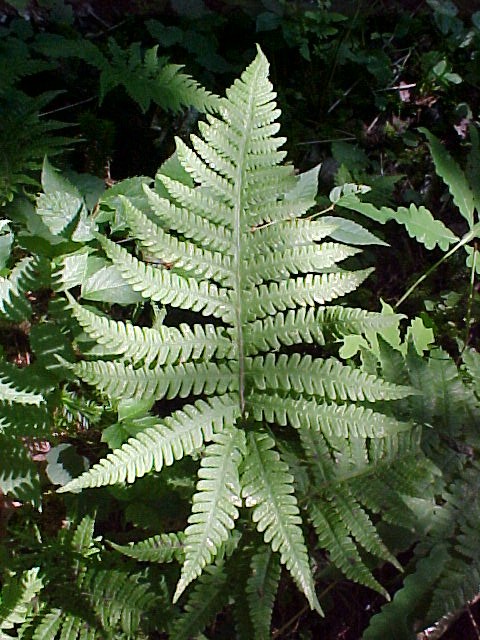 Fish develop into amphibians
    (like frogs) that move to land.



						
						   Plants (like ferns) on land
mass extinction of terrestrial(land) marine (sea) life
		-Volcanoes caused a mass climate change
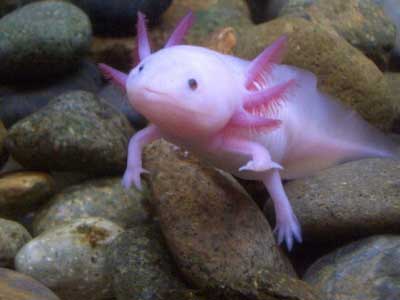 Mesozoic Era245 mya - 65 mya
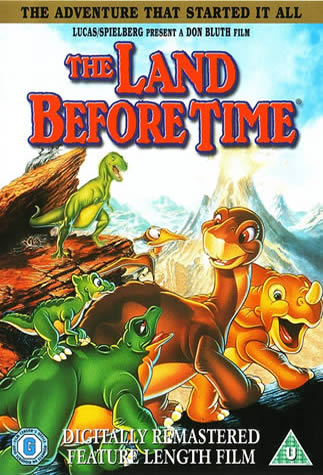 Dinosaurs appear → age of Reptiles starts Mammals, Birds, and Flowering plants appear



Plant life gets bigger and bigger → forests of trees
Mesozoic Era245 mya - 65 mya
mass extinction of Dinosaurs→ What caused it?
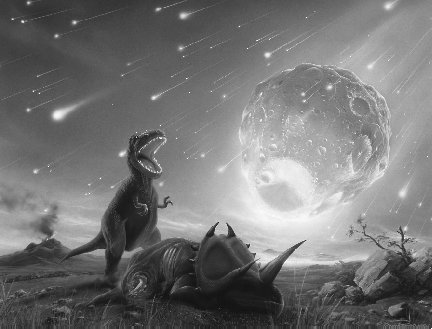 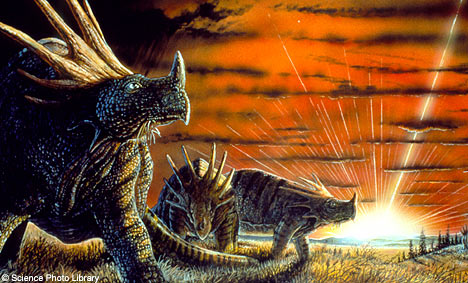 Cenozoic Era65 mya – present (now!)
Birds and Mammals take place of dinosaurs
Primitive Humans appear
then us: Homo Sapiens (our species name!)
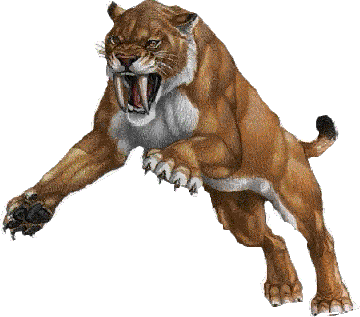 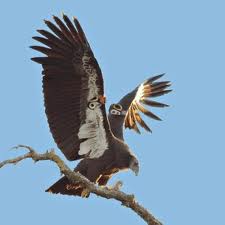 Cenozoic Era65 mya – present (now!)
Primitive Humans appear
then us: Homo Sapiens 
      (our species name!)
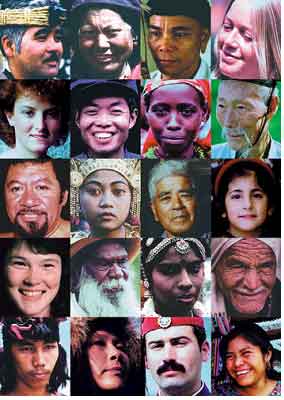 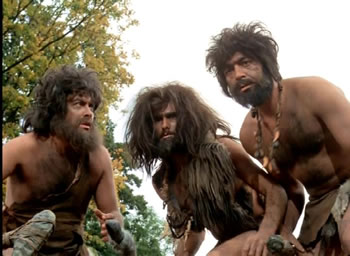 “It takes life to make life.” (Biogenesis)
(Cell theory: cells come from pre-existing cells.)
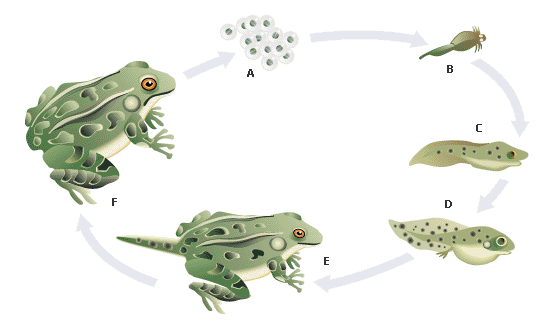 Evolution: organisms’ traits change over time.
-The traits of a population change because its DNA changes
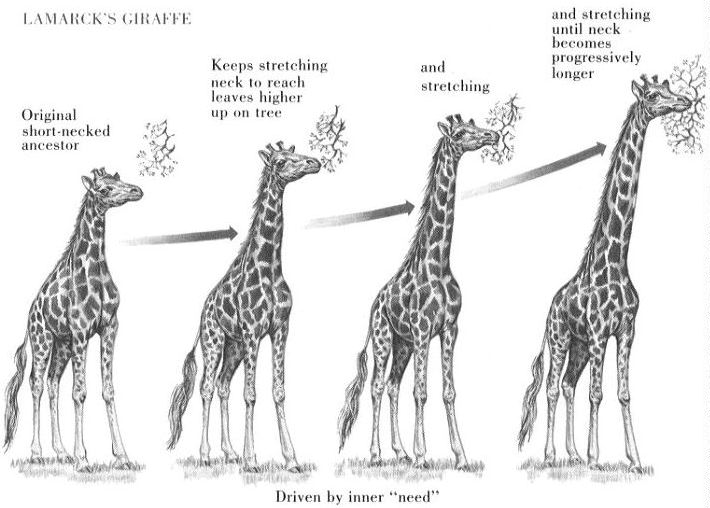 Evolution means the whole population changes, not just one individual…what is a population?
Population – group of organisms of the same species that live in the same area and interbreed.
https://www.youtube.com/watch?v=GhHOjC4oxh8
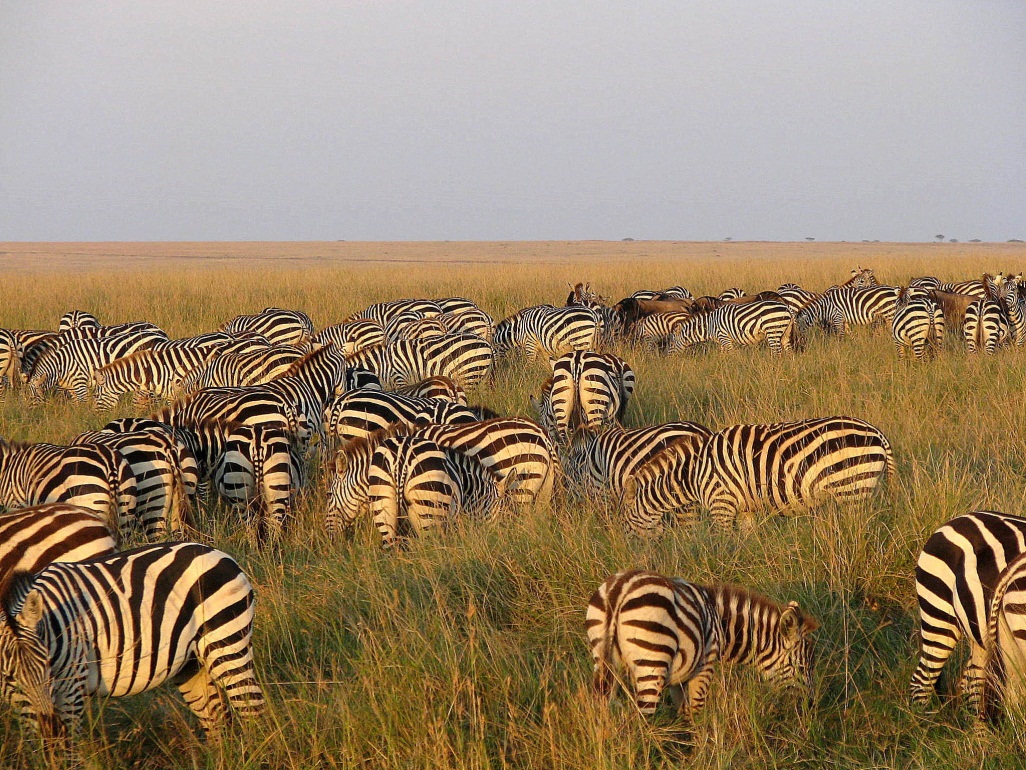 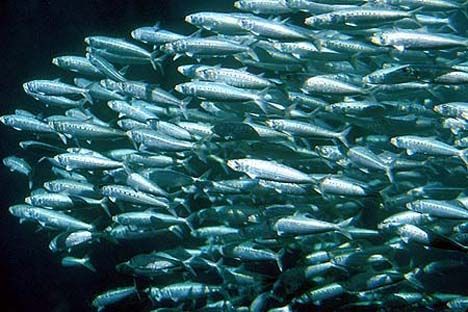 -What causes evolution?  → NATURAL SELECTION

Natural Selection is the theory that organisms who are best fit to live in an environment survive (weaker traits die out.)
https://www.youtube.com/watch?v=0SCjhI86grU
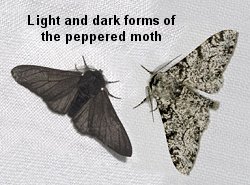 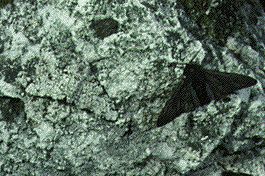 -“Nature Chooses” which traits die out and which are passed on (only applies to genetic traits)
-Natural Selection is also known as 
	“survival of the fittest”
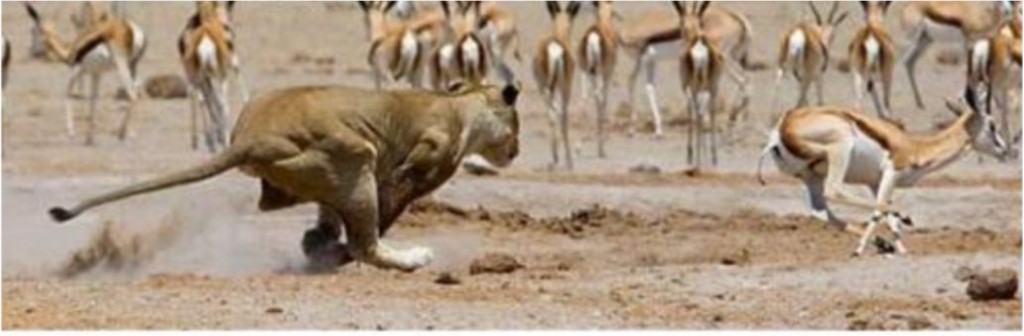 Darwin vs. Lamarck
Lamarck—
Thought animals could acquire traits during their lifetime through their effort and pass them on.
Ex: Giraffe stretches neck, so it gets longer and longer.
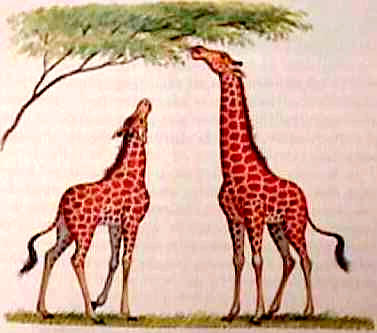 Darwin vs. Lamarck
Darwin:  
babies inherit the parents’ DNA
Ex: Giraffes got their long necks because those who could reach the leaves (longer necks) survived to pass on their traits.
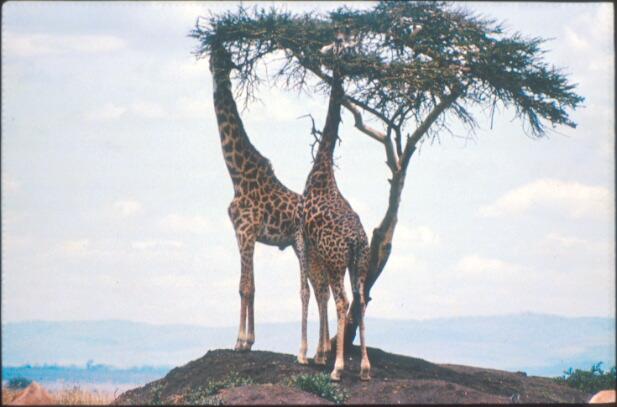 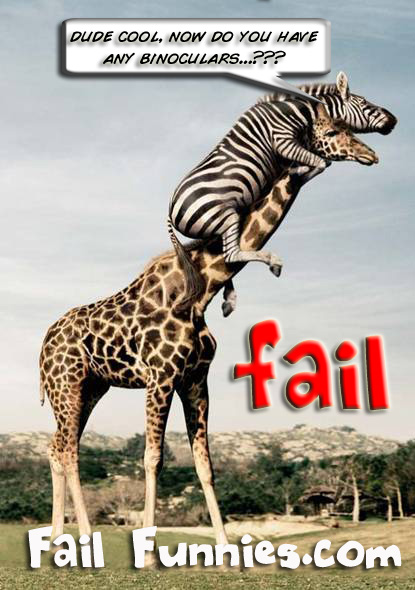 Charles Darwin
https://www.cbsnews.com/video/why-are-there-goats-in-the-trees/
first came up with the theory that the changes seen in organisms happened because of natural selection.
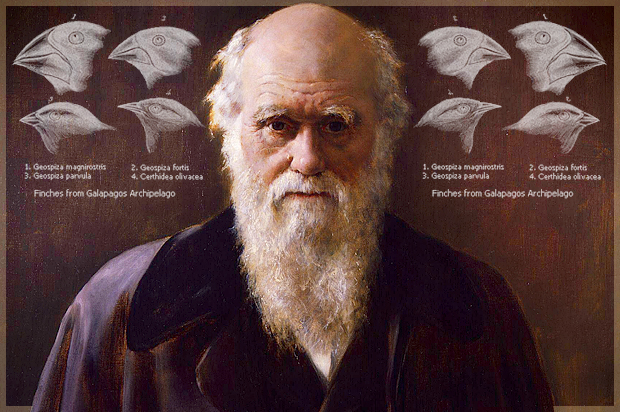 Darwin:  
“The Evolution Guy”
https://www.youtube.com/watch?v=mcM23M-CCog&app=desktop
Charles Darwin
Some of his most famous data was collected from the Galapagos Islands.  The finches on each island were found to have different beak shapes that matched the different food sources on each island.
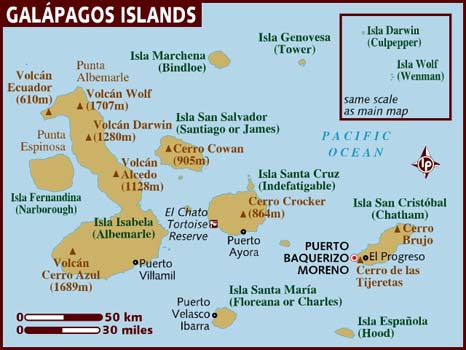 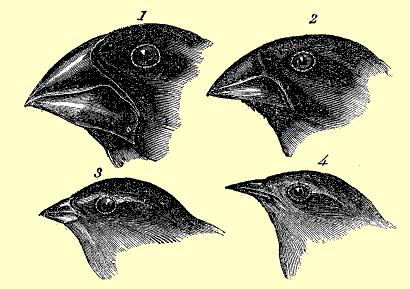 Charles Darwin
Because the birds’ traits were similar in other ways, Darwin hypothesized that  all of these finch species evolved from a common ancestor.
Common Ancestor:  earlier species that two or more species descended from
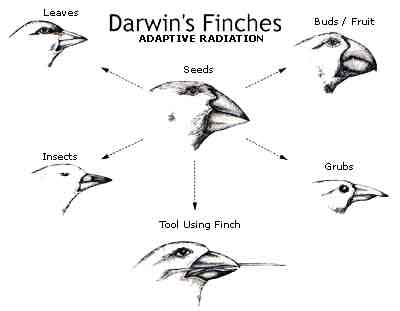 https://www.youtube.com/watch?v=XOiUZ3ycZwU
https://www.youtube.com/watch?v=GhHOjC4oxh8
Darwin’s famous book: The Origin of Species 
Adaptation: to better “fit” in your environment (this means you change to be able to survive better.)
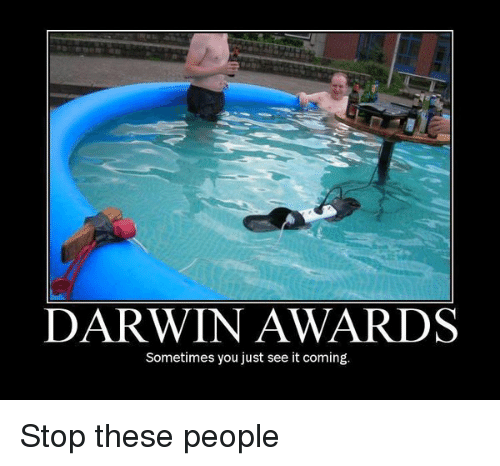 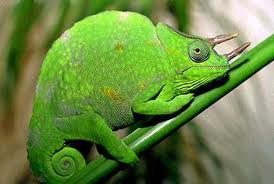 6 important points
Variation exists among individuals in a species
Individuals of a species will compete for a resource
Competition leads to death of some individuals while others survive
Individuals are more likely to reproduce and pass their traits to their offspring
Over time the species evolves
Organisms produce more offspring than that can survive
Selection is not random
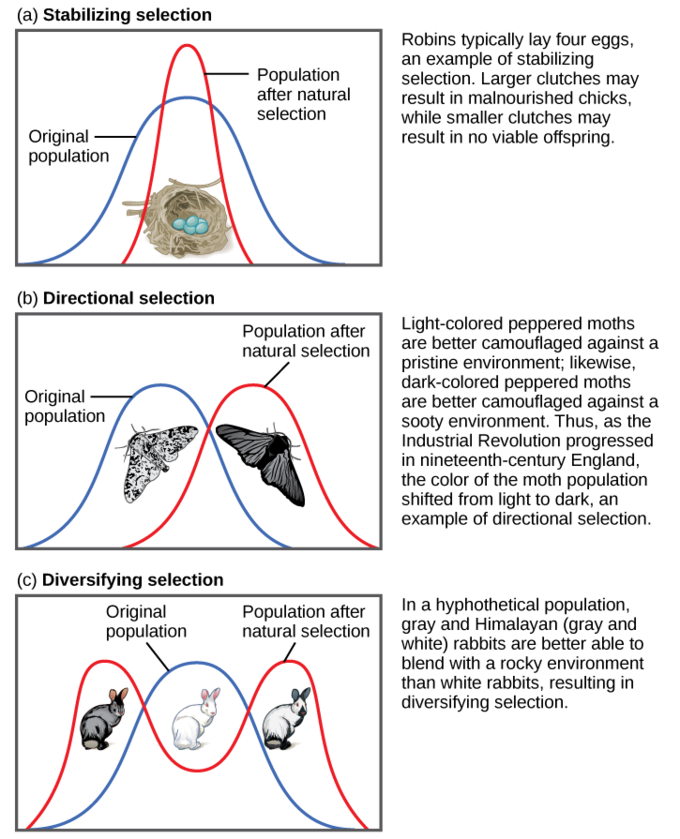 Modes of Selection
(Disruptive)
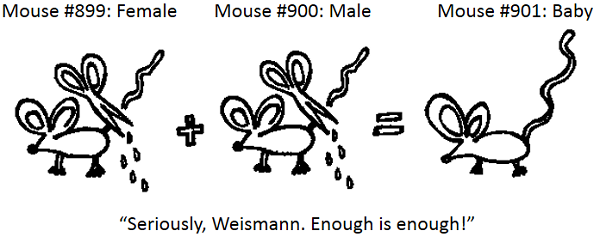 https://www.webmd.com/skin-problems-and-treatments/understanding-mrsa#1
How do we see it today?
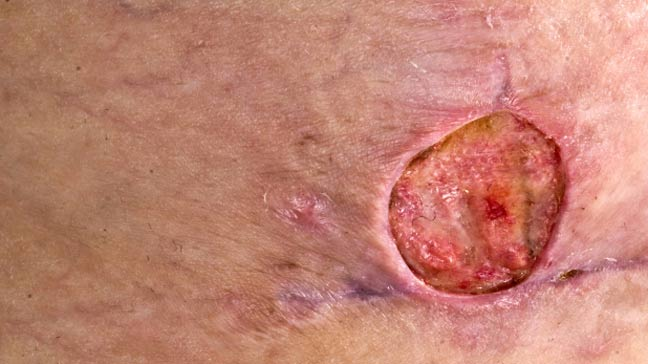 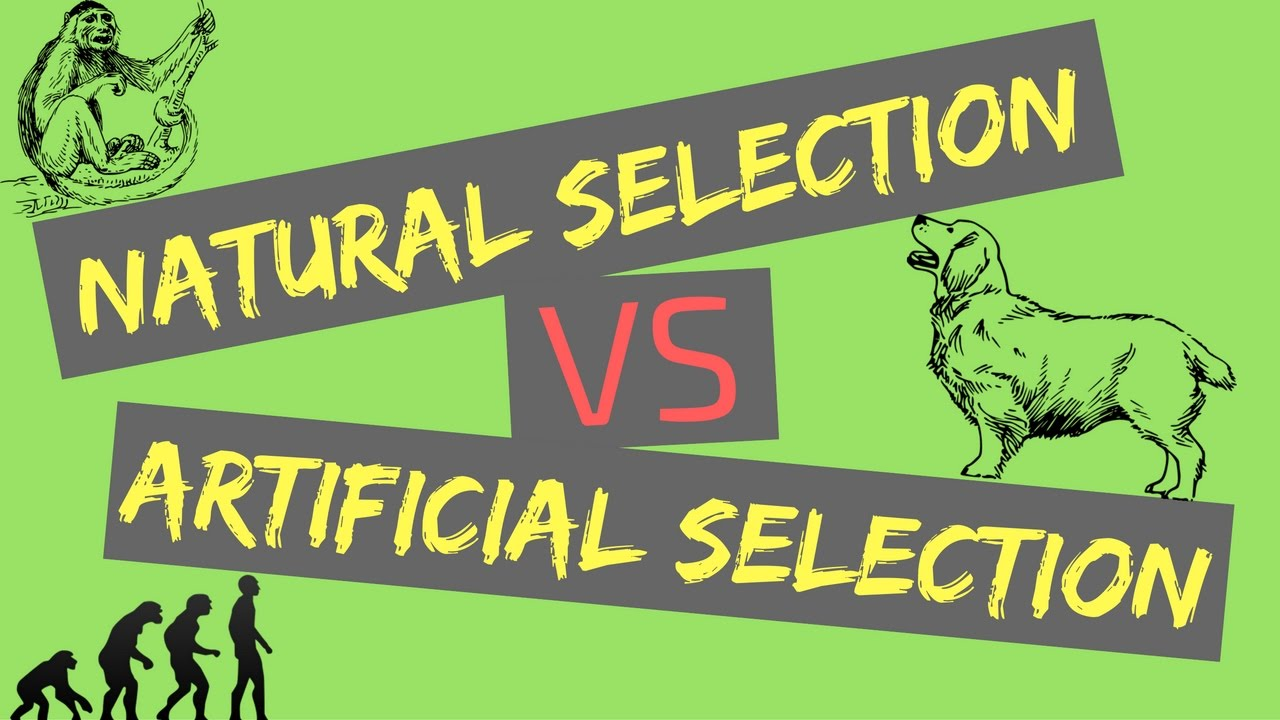 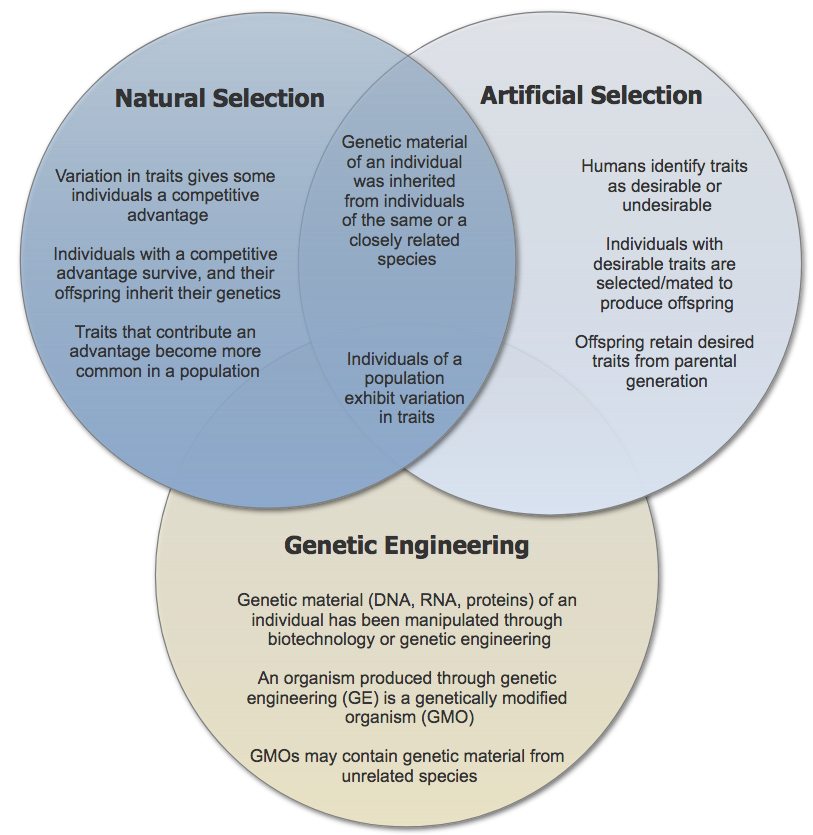 ADAPTATIONS
Mimicry → adapting to look like another organism  (copy cat)






Coral Snake—venomous    	    King Snake—Harmless
(predators can’t tell the difference, so they leave the king snake alone even though it’s not dangerous.)
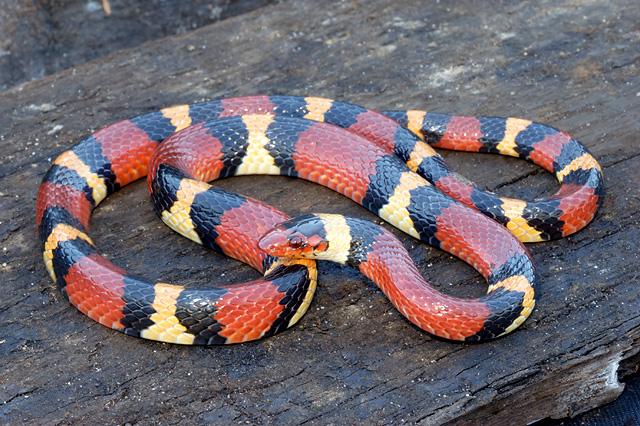 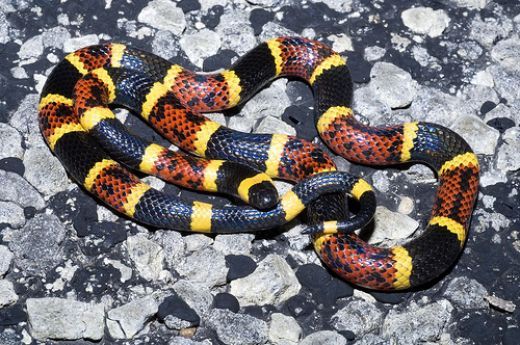 ADAPTATIONS
Camouflage → adapting to blend in with your environment 
See how hard it is to see these camouflaged animals?
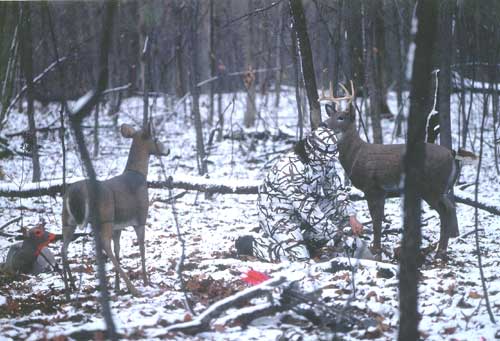 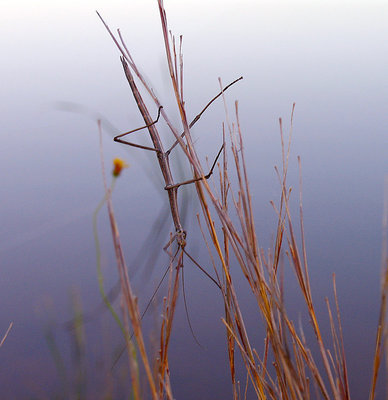 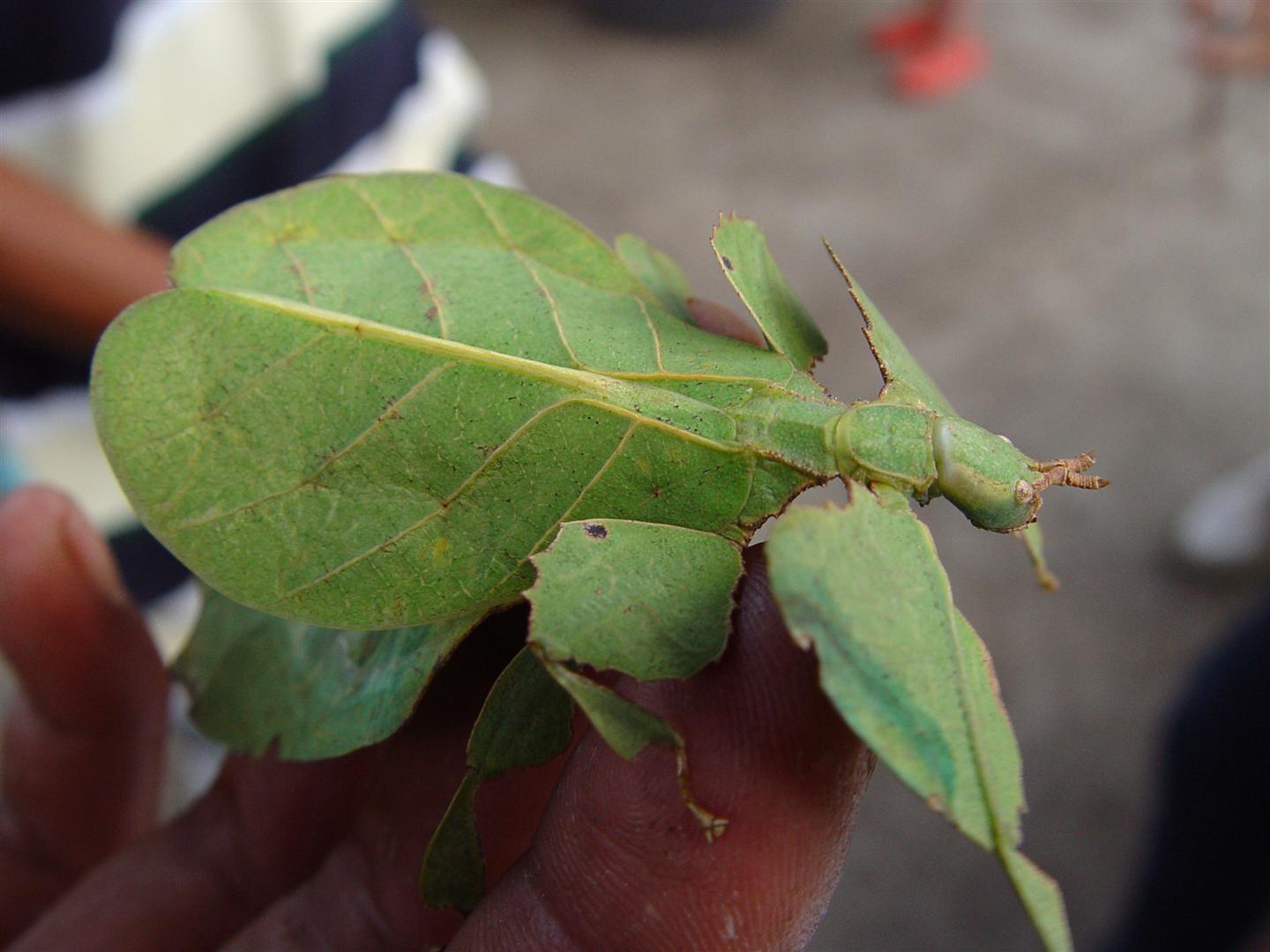 CAMOUFLAGE OR MIMICRY?
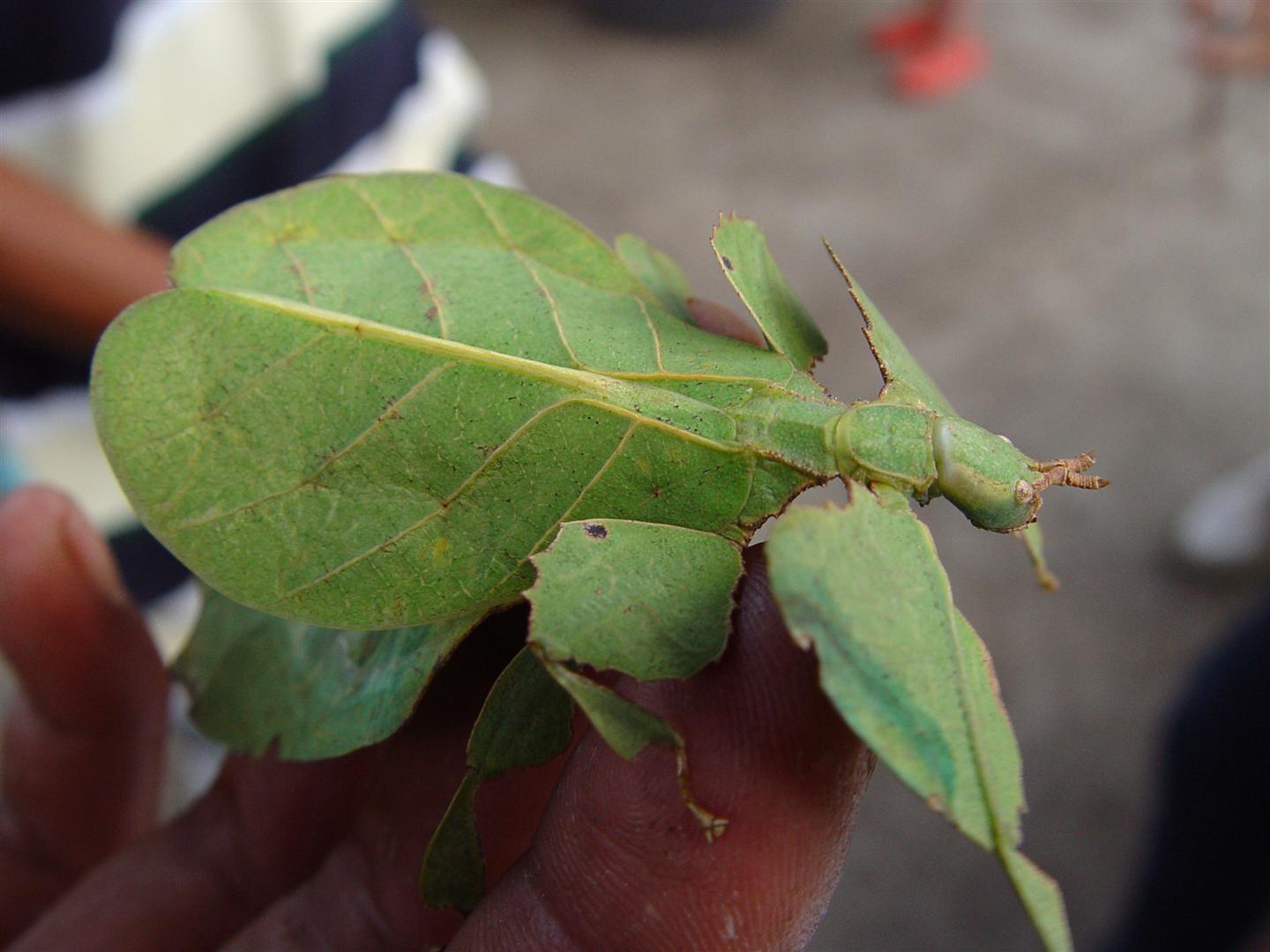 Both!  It’s copy-catting a leaf (mimicry) to blend in with its environment (camouflage)!
https://www.youtube.com/watch?v=udZUaNKXbJA
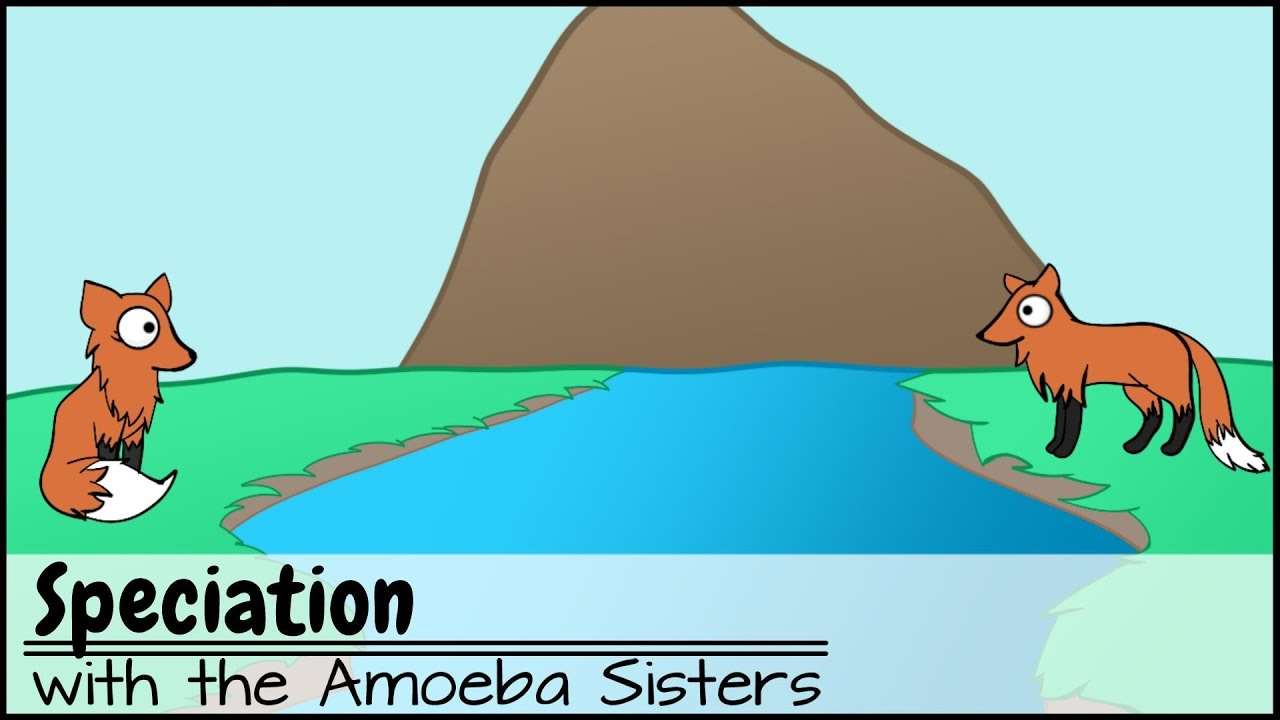 Speciation (caused by reproductive Isolation)
Loss of Gene flow
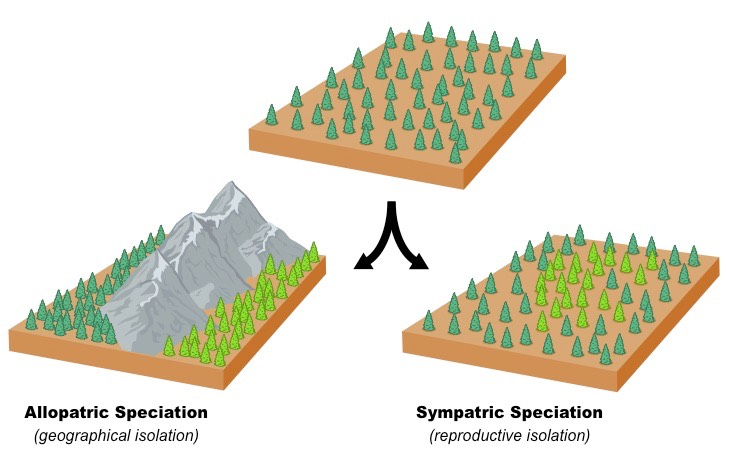 Genetic Isolation – isolation of genes
Geographic isolation:
– individuals separated by landforms
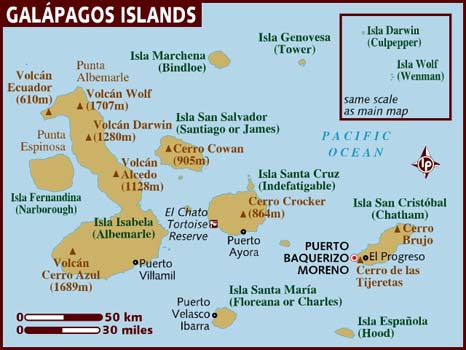 Reproductive– individuals separated by differences in mating
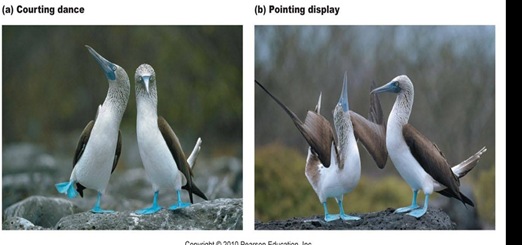 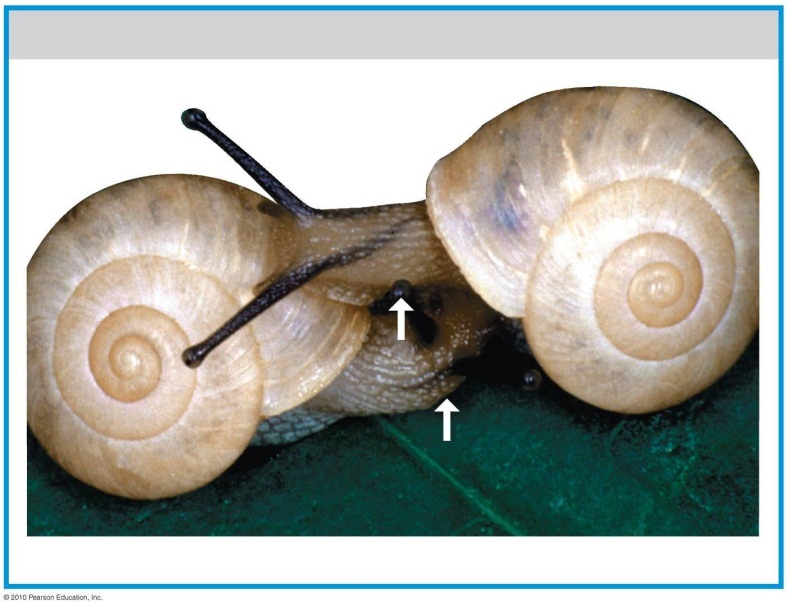 https://www.youtube.com/watch?v=hgE6GwnzQMU
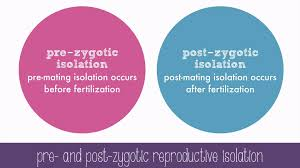 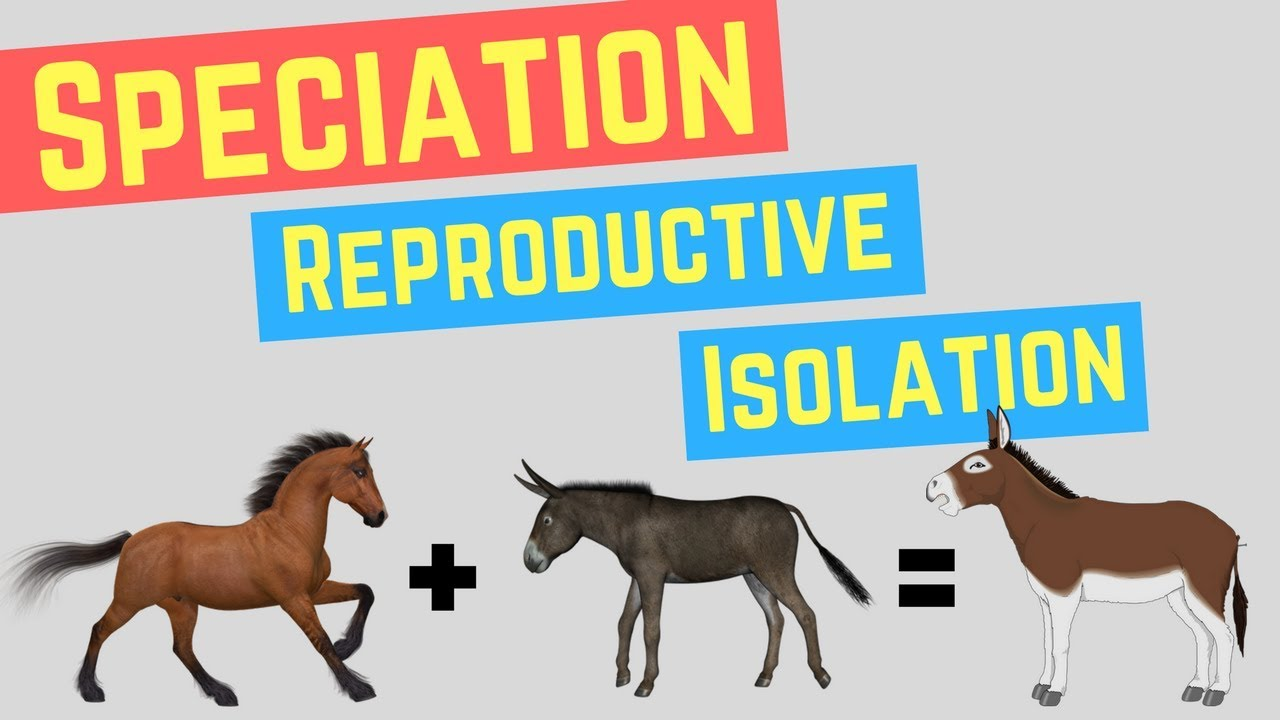 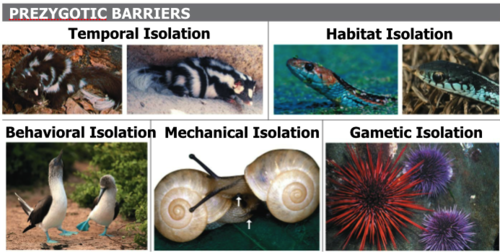 https://www.youtube.com/watch?v=lk4_aIocyHc
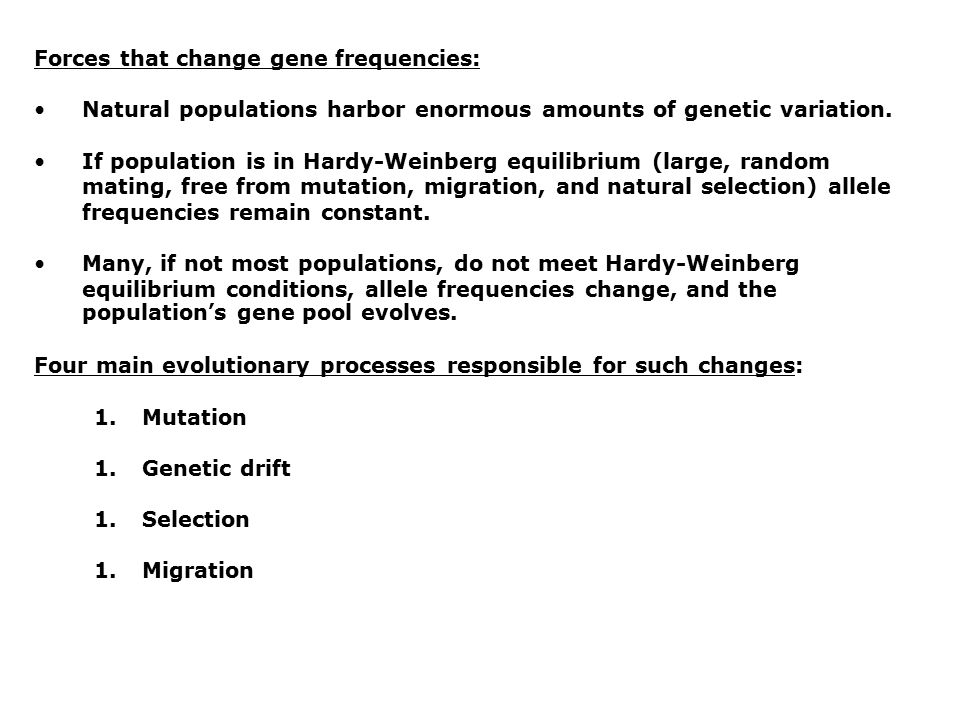 http://evolution.berkeley.edu/evolibrary/article/0_0_0/evoscales_04
http://www.amoebasisters.com/uploads/2/1/9/0/21902384/video_recap_of_genetic_drift_by_amoeba_sisters_v3.pdf
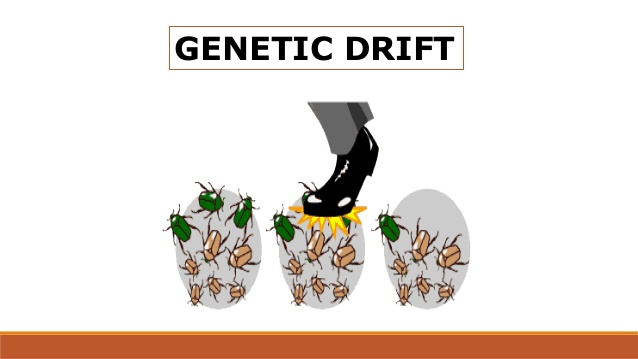 https://www.youtube.com/watch?v=mjQ_yN5znyk
Natural selection Vs Genetic Drift
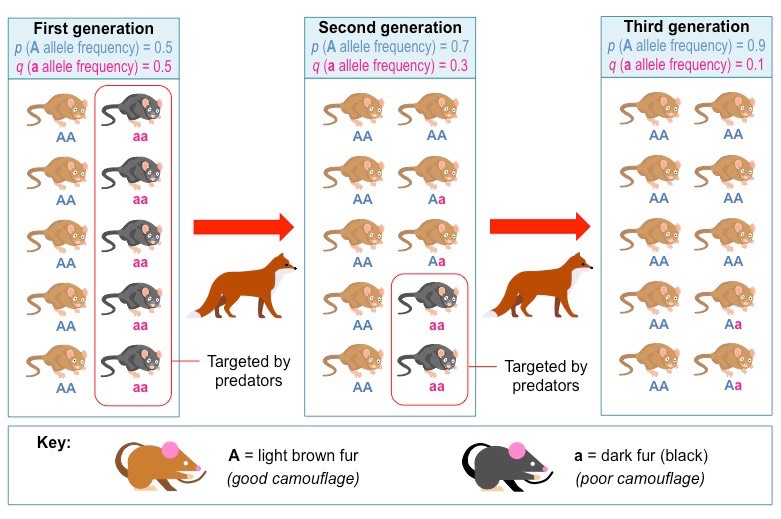 What are the Evidences of Evolution?
Fossils: preserved remains of organisms
We can tell when organisms lived based on how deep in the soil the fossil is found.
Preserved tissue—amber, ice, tar (keeps it from deteriorating)
Preserved trace—imprint, mold, cast (mold filled with minerals)
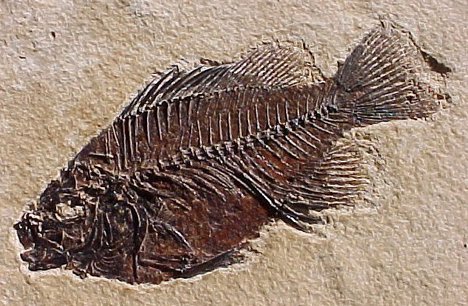 Determining Fossil Age
https://www.youtube.com/watch?v=54e5Bz7m3do
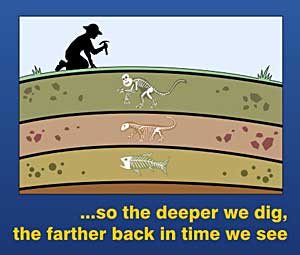 Deeper Fossils = Older
Most recent (newest)—upper layer of rock
Earliest (oldest)—lower layer of rock
Radiocarbon dating:  chemical analysis that tells how old organic material is.
 uses half-life—amount of time it takes for ½ of radioactive element to decay (carbon dating)
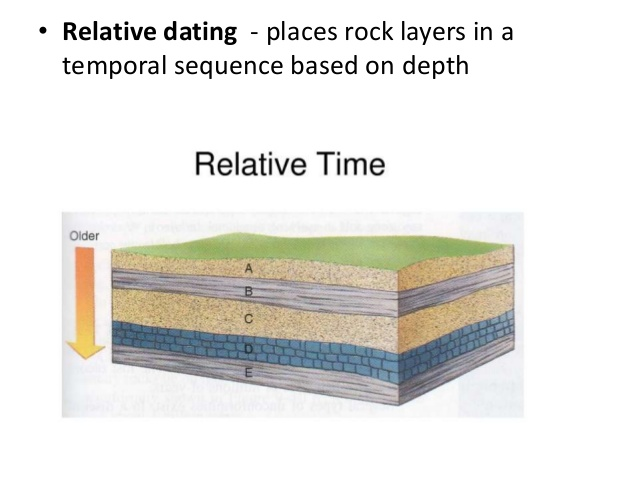 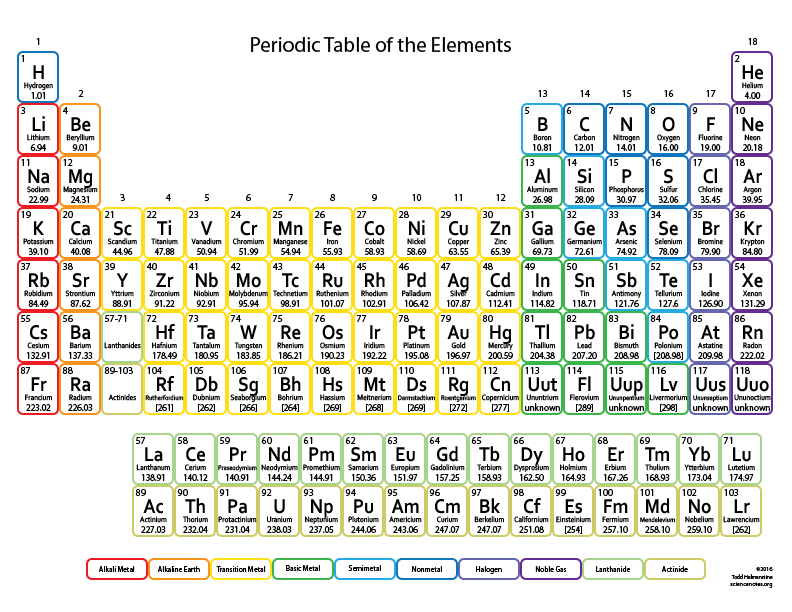 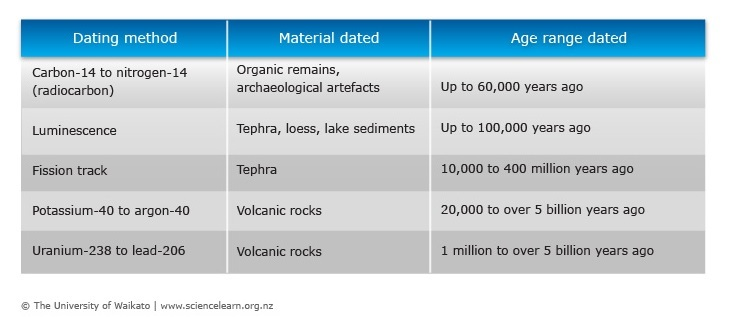 Anatomy of Living Organisms
Homologous Structures —very different animals have structures with similar bone structure even though they may have different uses. 
 Evidence of a recent common ancestor
Ex: Human arm, whale fin, pig leg
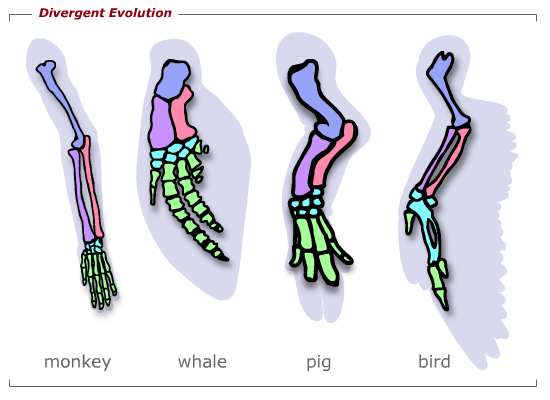 Anatomy of Living Organisms
Analogous Structures –different bone structure; similar function; evidence of a very distant relationship (not closely related)
Ex: Bird wing vs. Bat wing
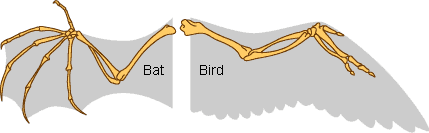 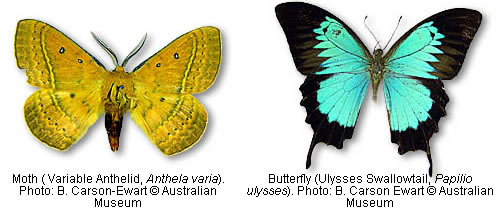 Vestigial Structures
Vestigial structures→ left-over structure that is no longer useful.  Ex:  Whale back leg bones
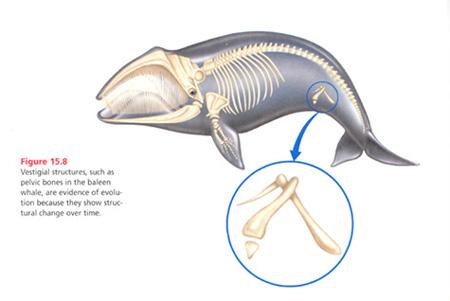 Embryology and Biochemistry
Embryology—similar development shows that two species are related
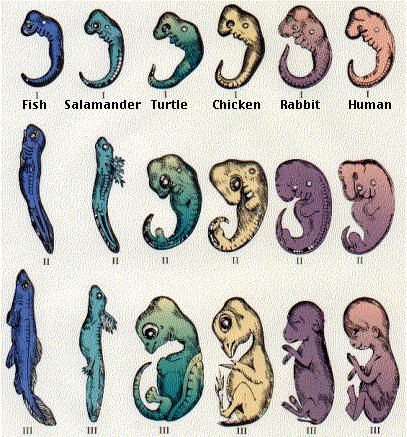 Embryology and Biochemistry
Biochemical similarities →Similar DNA & proteins shows that two species have a common ancestor.
This is the best (most accurate) way to determine how related two species are.
Which two organisms below do you think are most closely related?

Tiger:    A  T  G  C  T  C  G  A  T  C  T  A  C  T  G  C
Lion:     A  T  G  C  G  C  G  A  T  A  T  A  C  T  G  C
Snake:  G  A   T  A  T  A  C  T  G  C  G  C  G  A  T  A
Types of Evolution
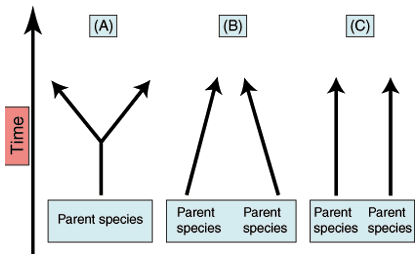 Convergent—unrelated organisms develop similar characteristics.
Ex: Whale and fish both developing fins

Divergent—related organisms become more different (adaptive radiation)
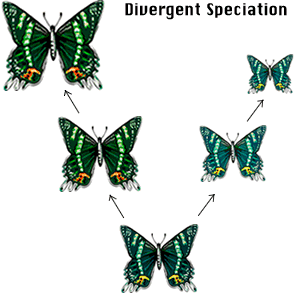 Whale → related to the wolf or to 			the fish?
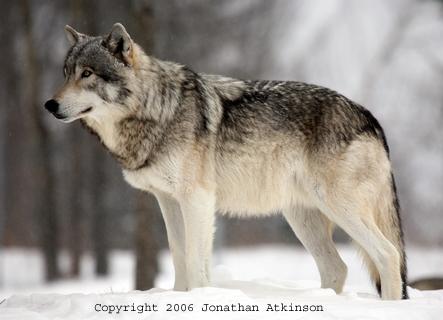 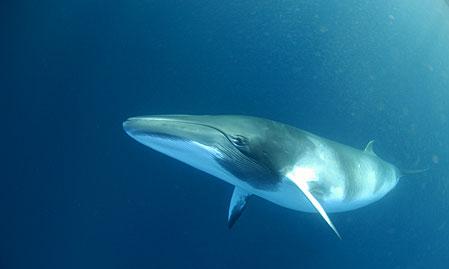 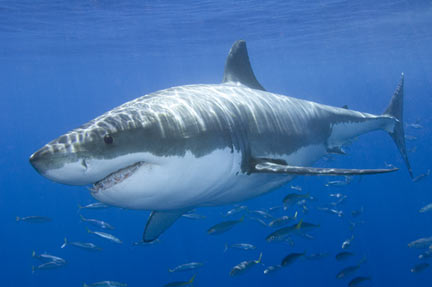 Example: Convergent Evolution
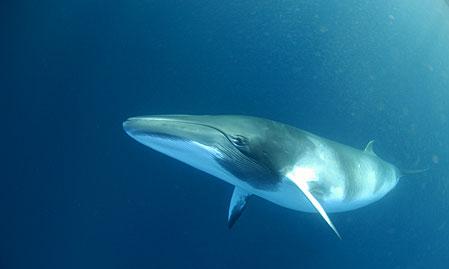 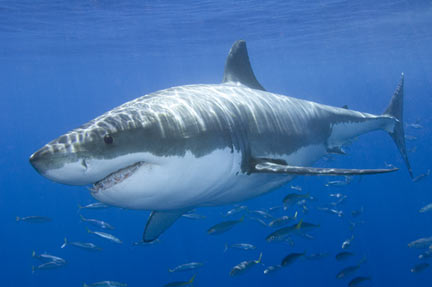 They evolved separately to become more similar
This is because they were adapting to the same environment
Form analogous structures
Example: Divergent Evolution
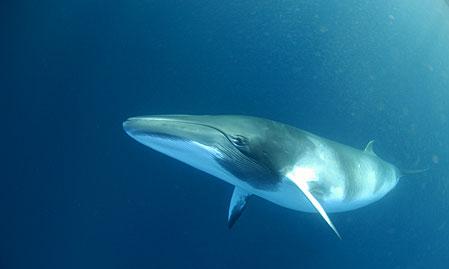 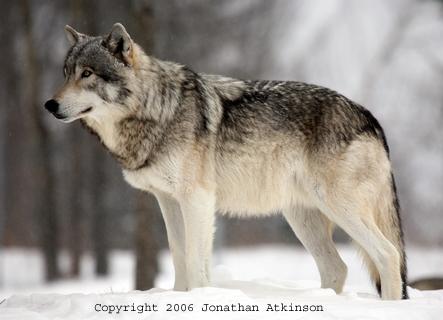 Both are mammals!...Started out similar.
 evolved to become different.
Form homologous structures
https://www.livescience.com/24745-archaeopteryx.html
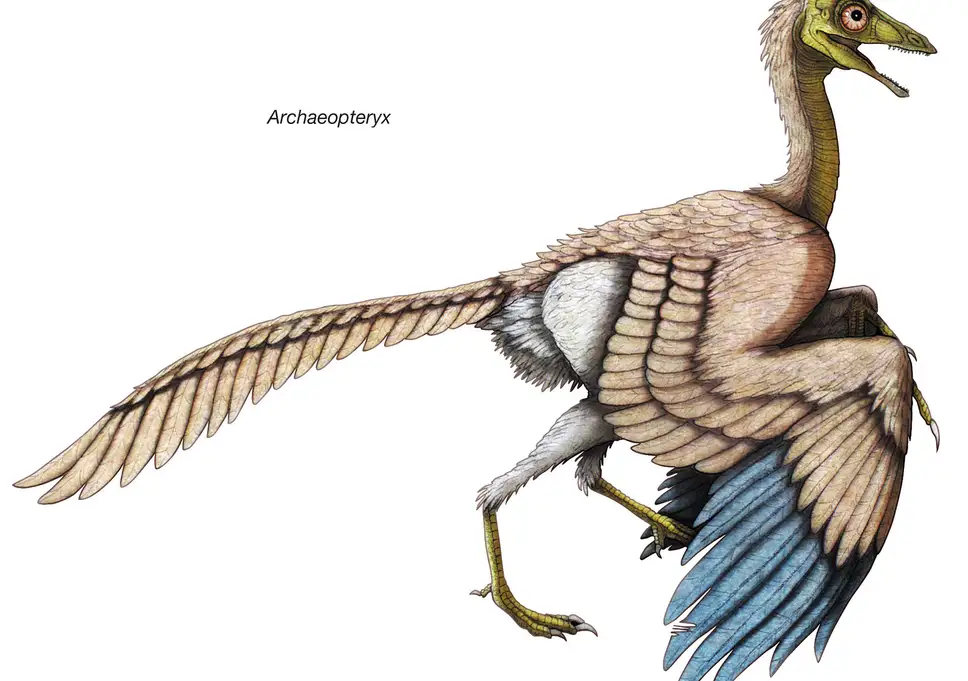 Evolution and Genetics

Gene Pool – all of the genes in a population.




Genetic mutations – change in the sequence of genes or chromosomes.
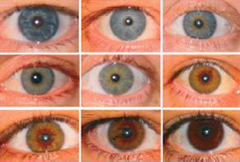 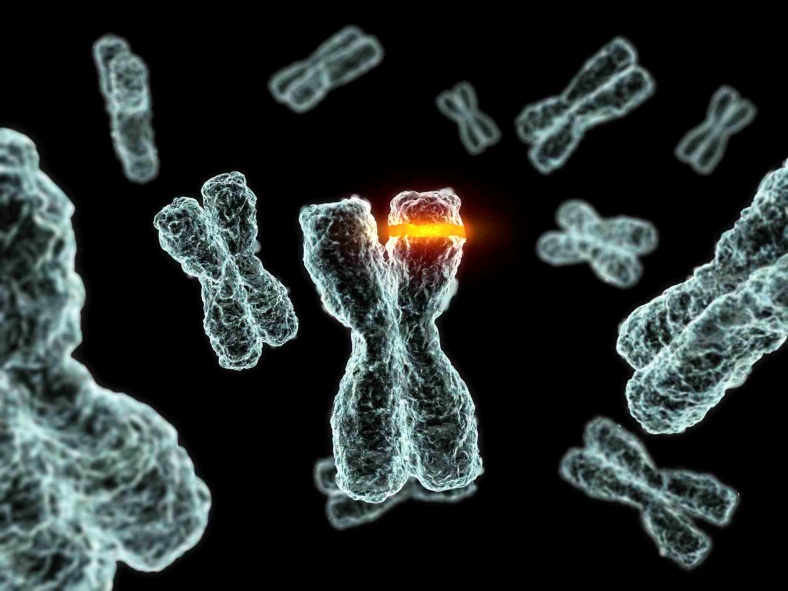 **Add to notes**Rate of Evolution?
Gradualism—(Darwin) evolution happens very slowly (thousands-millions of generations)  
Evolution occurs “gradually”
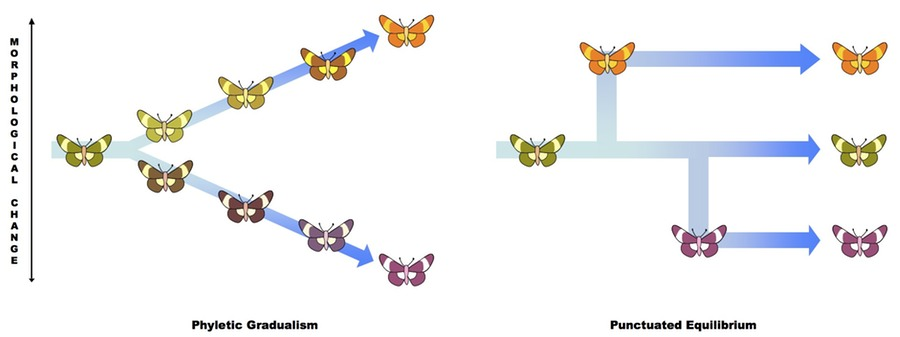 Rate of Evolution?
Punctuated Equilibrium—evolution occurs quickly, followed by long periods of equilibrium (little or no change)
Usually occurs due to rapid changes in the environment
Food source getting wiped out; A new predator in your habitat
A disease spreading in the population; A natural disaster
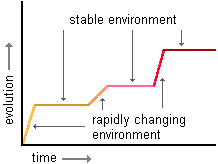 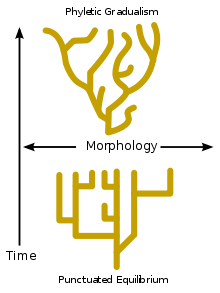 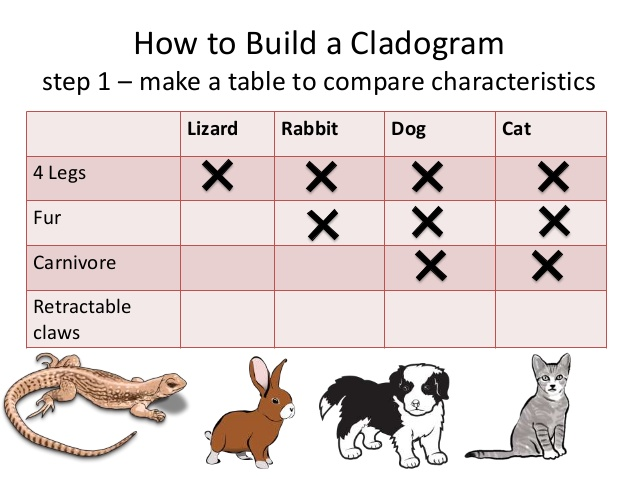 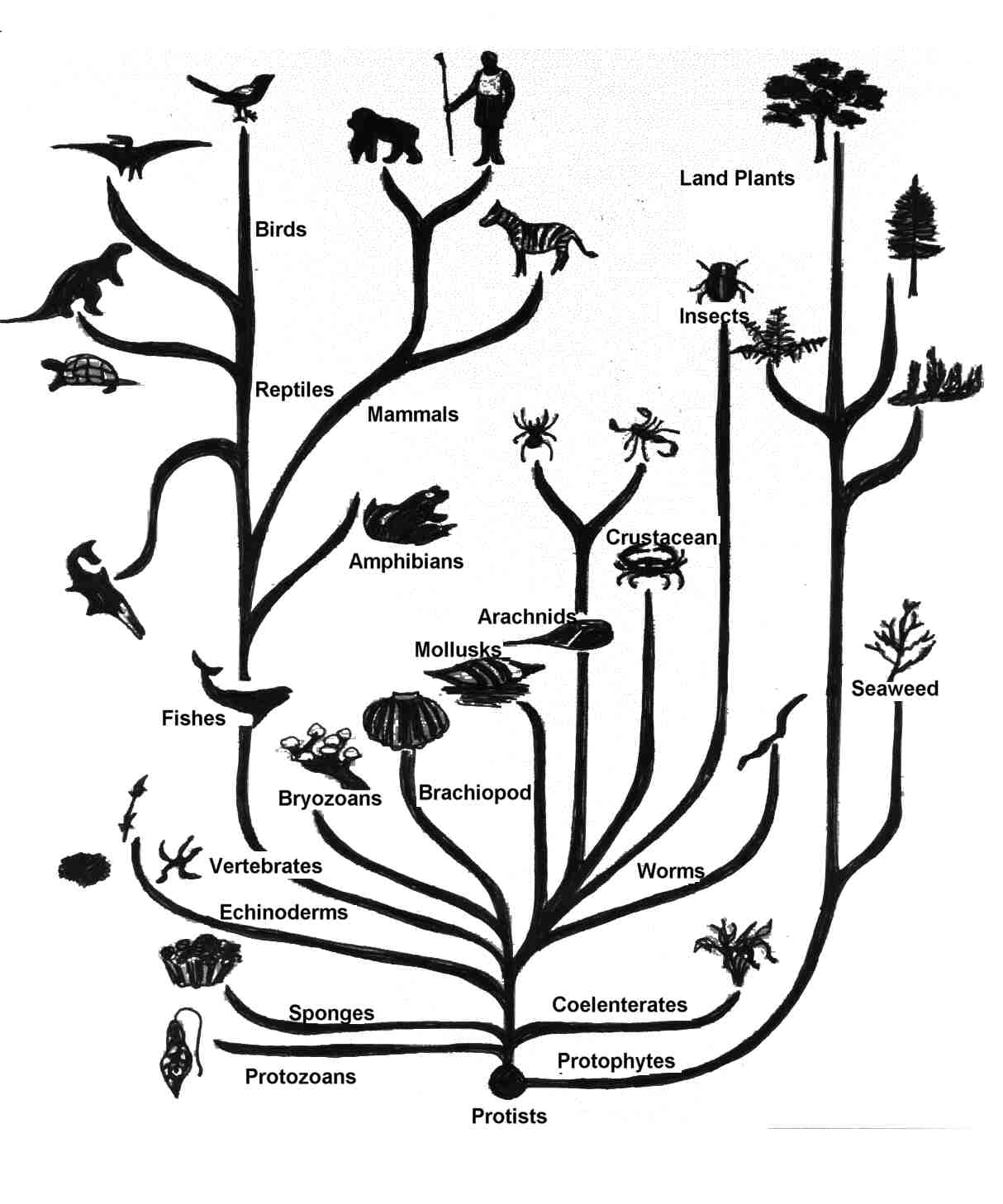 Cladogram
https://www.youtube.com/watch?v=ouZ9zEkxGWg
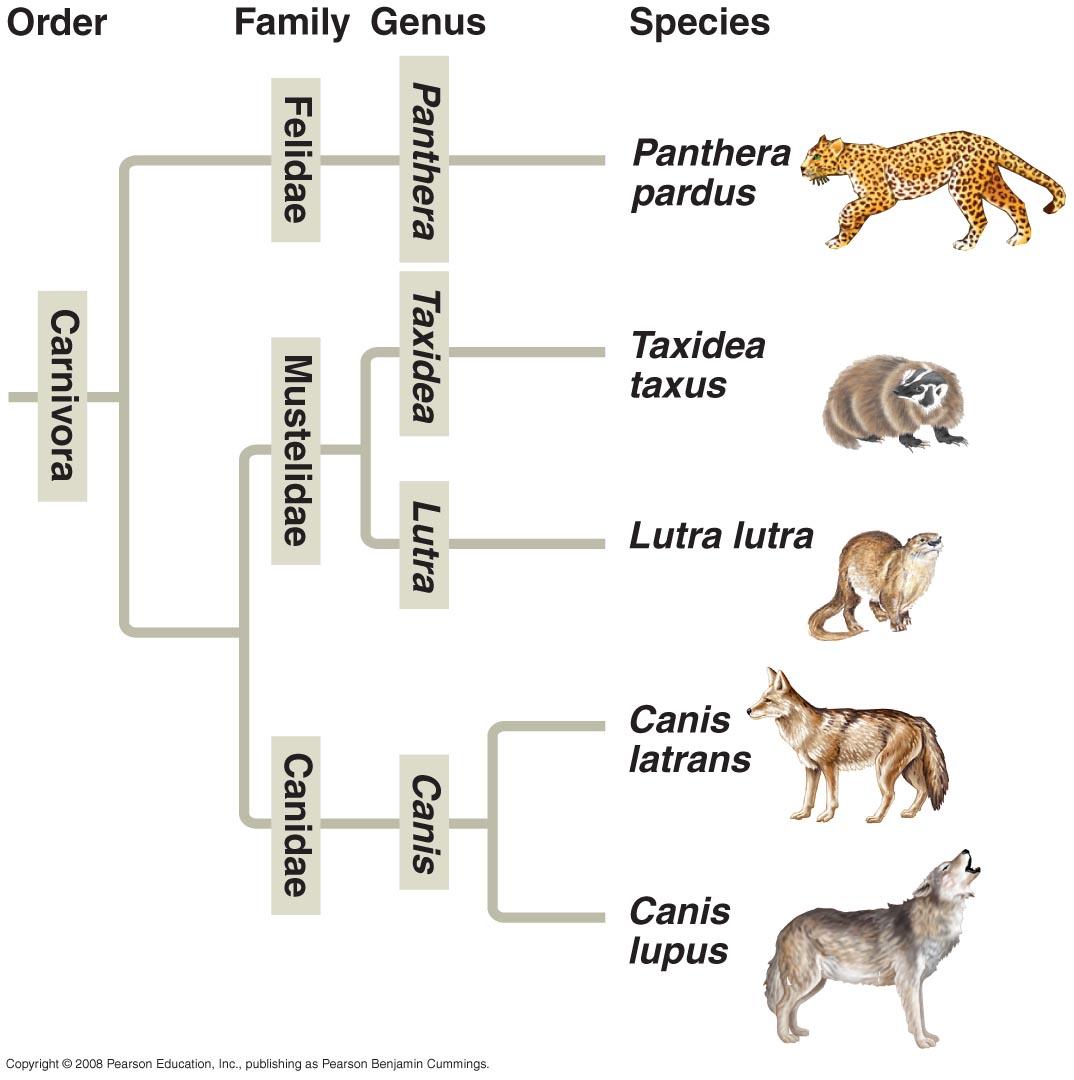 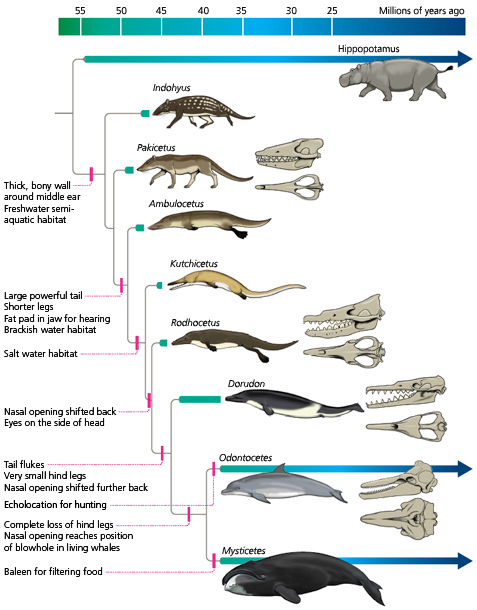 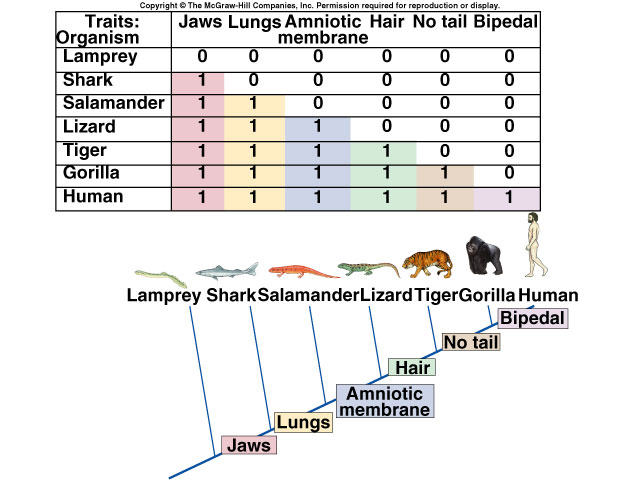